Lisboa 4 de Maio de 2018
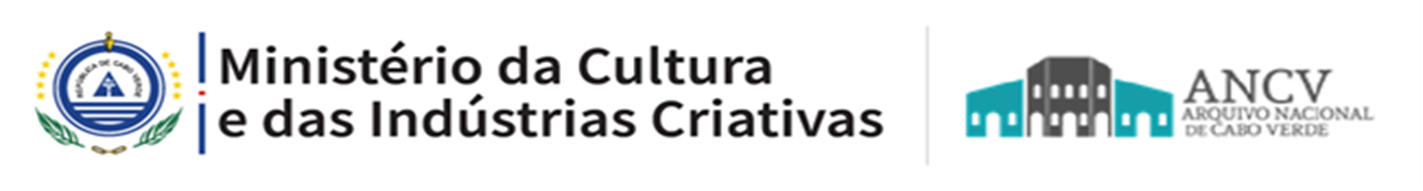 COMEMORAÇÃO DO DIA DA LÍNGUA PORTUGUESA E DA CULTURA NA CPLP, 5 de maio
Encontro dos Arquivos Históricos e Bibliotecas Nacionais da CPLP
Dias 3 e 4 de Maio de 2018Sede da CPLP, em Lisboa, Portugal
ANCV, 1988 a 2018, 30 anos de memória à sua custódia
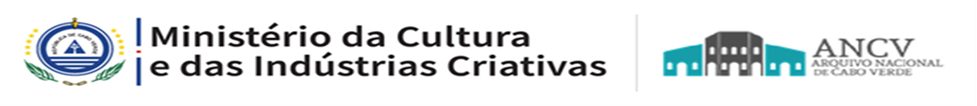 Lisboa 4 de Maio de 2018
TEMA: 
ARQUIVO NACIONAL DE CABO VERDE: 
30 anos a Preservar e a Disseminar os Acervos Coloniais e Nacionais
ANCV, 1988 a 2018, 30 anos de memória à sua custódia
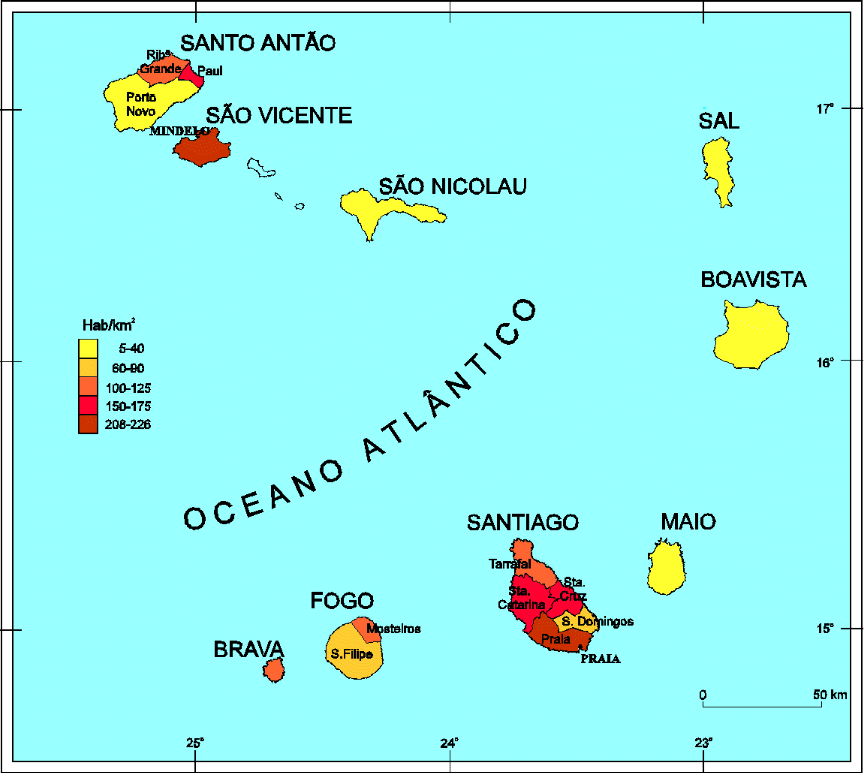 Localização geográfica
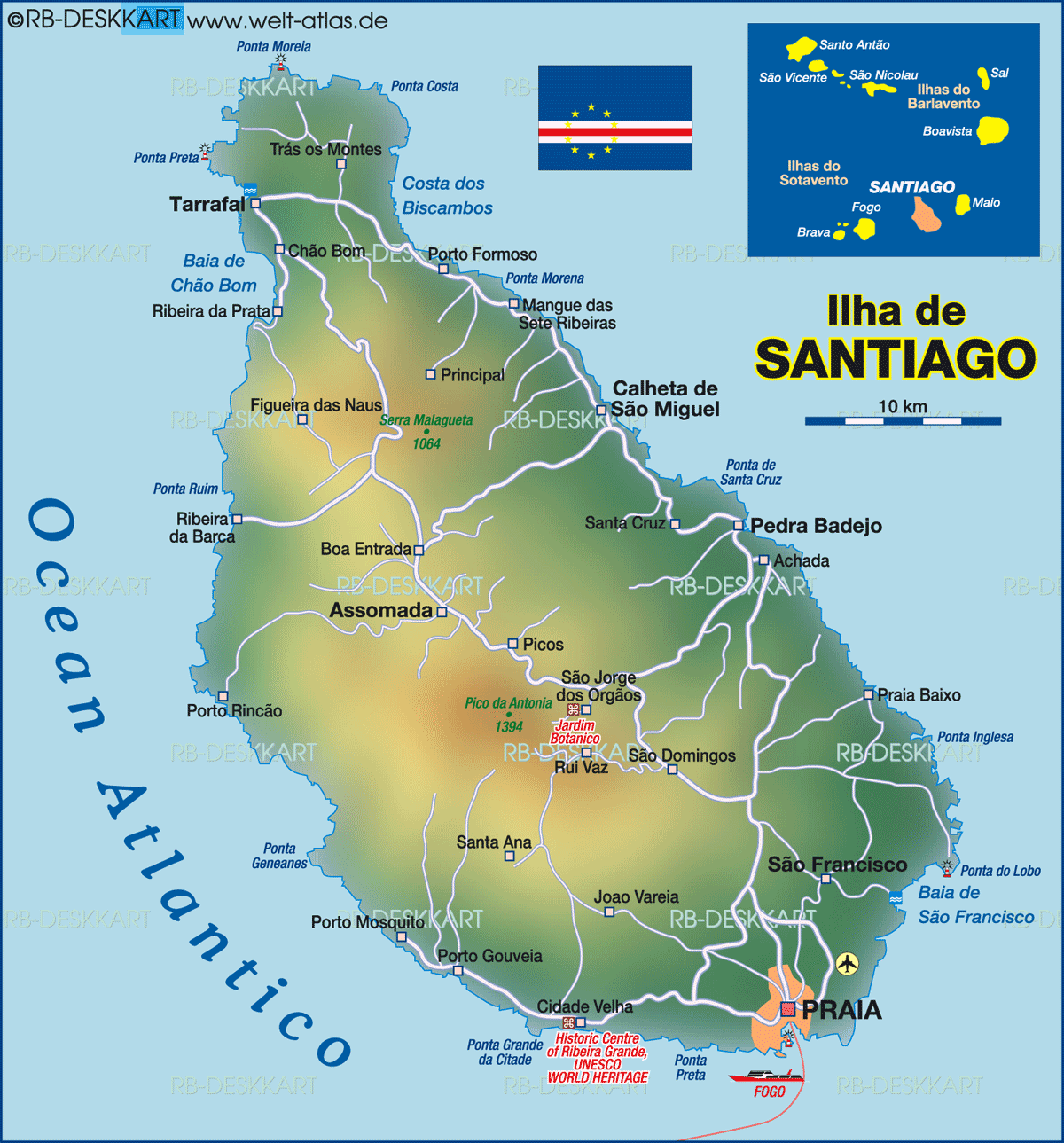 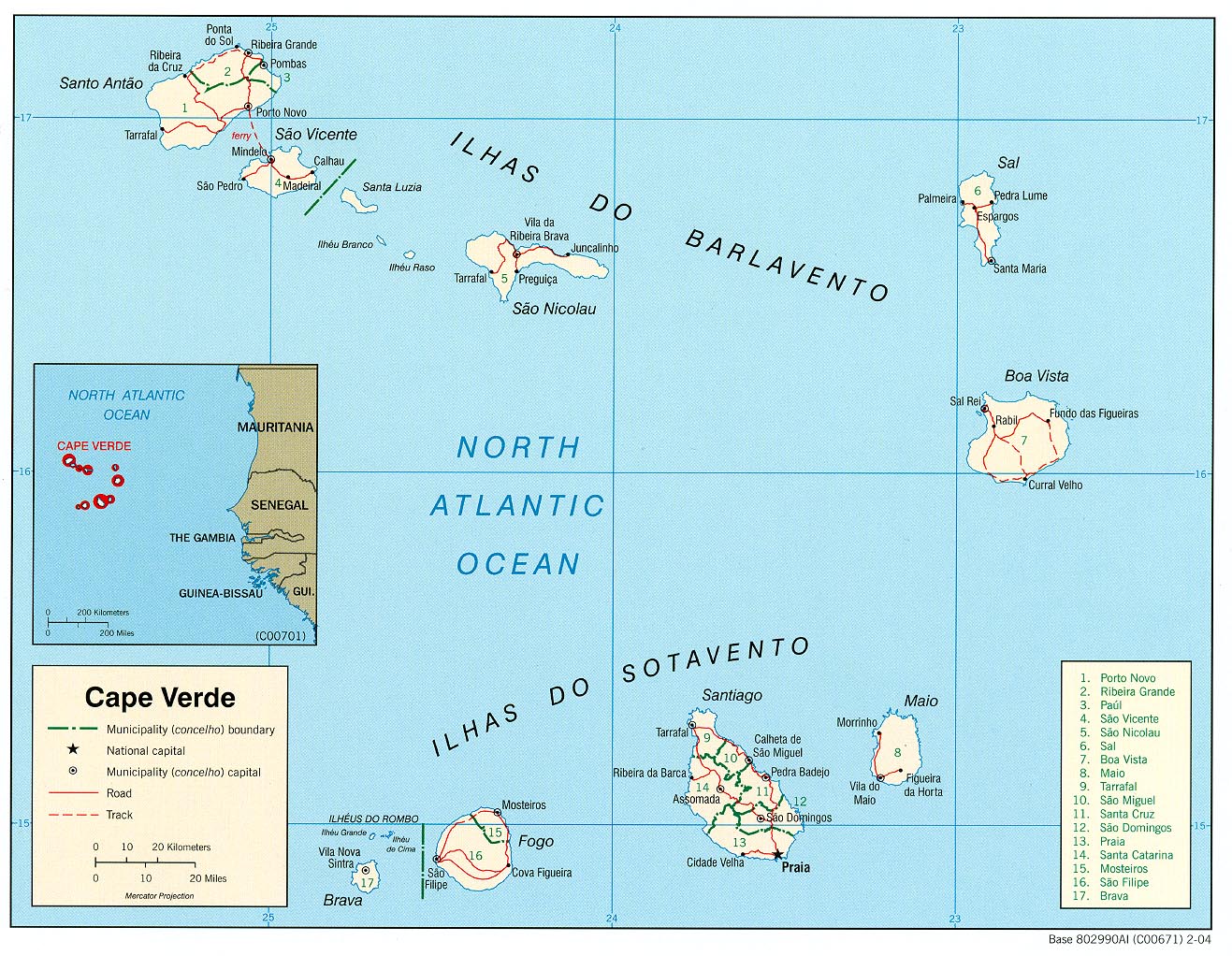 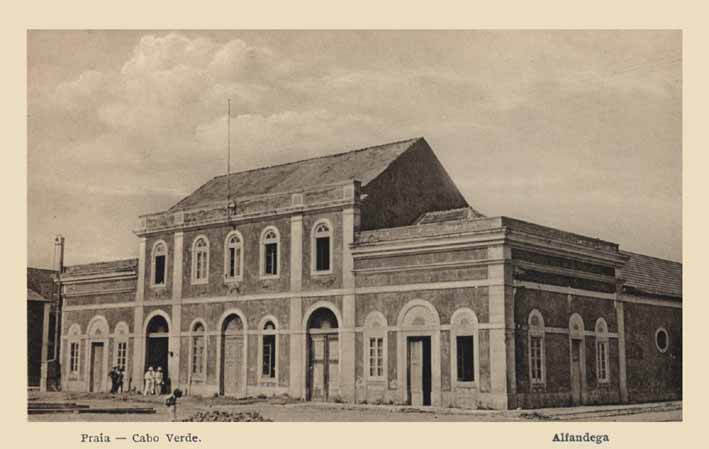 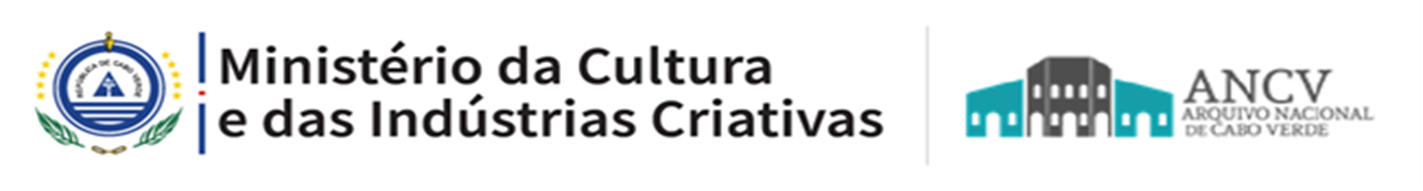 Lisboa 4 de Maio de 2018
Edifício Alfândega 1878, 2 piso
Edifício de Alfândega 1820, 1 piso
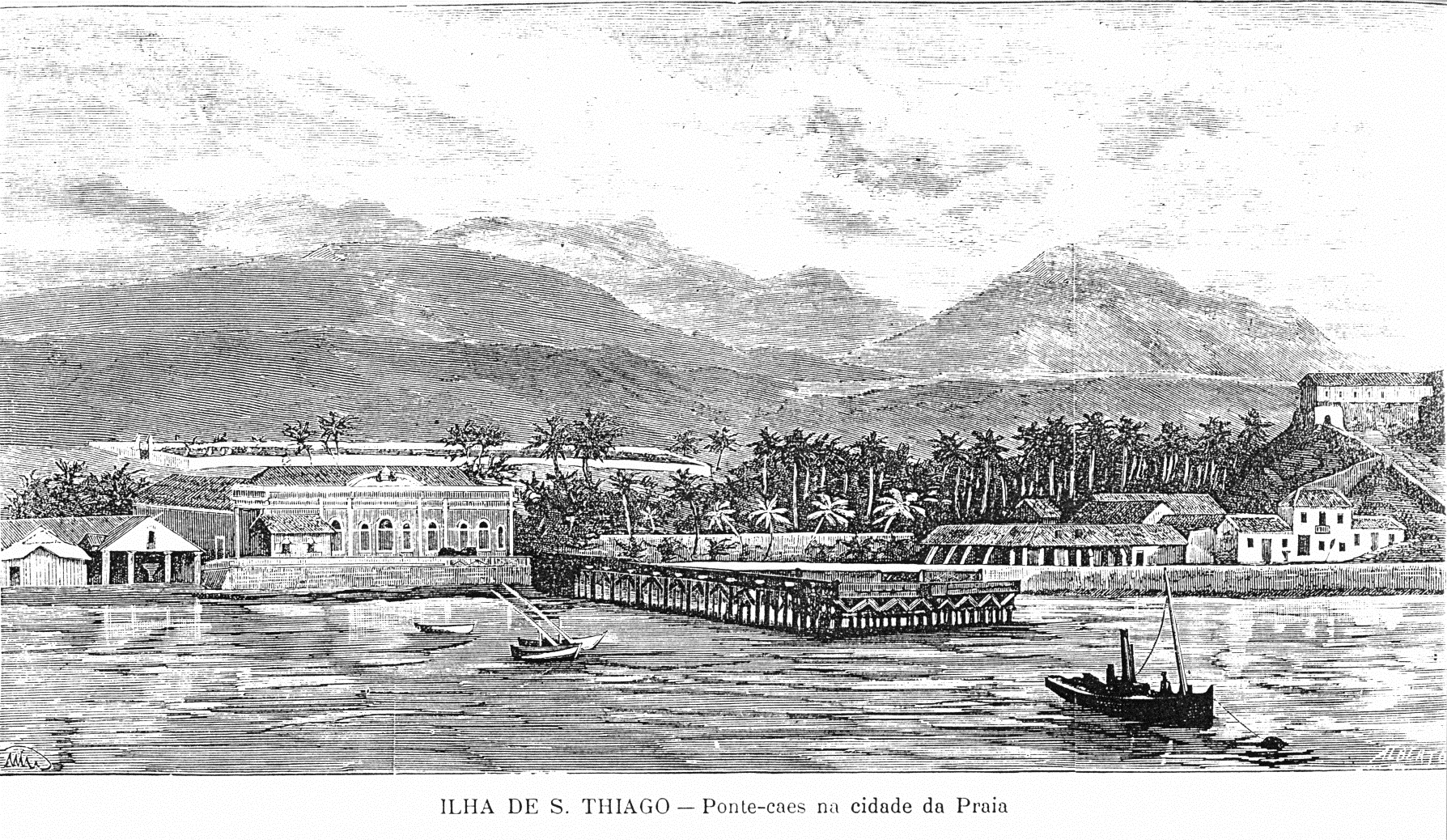 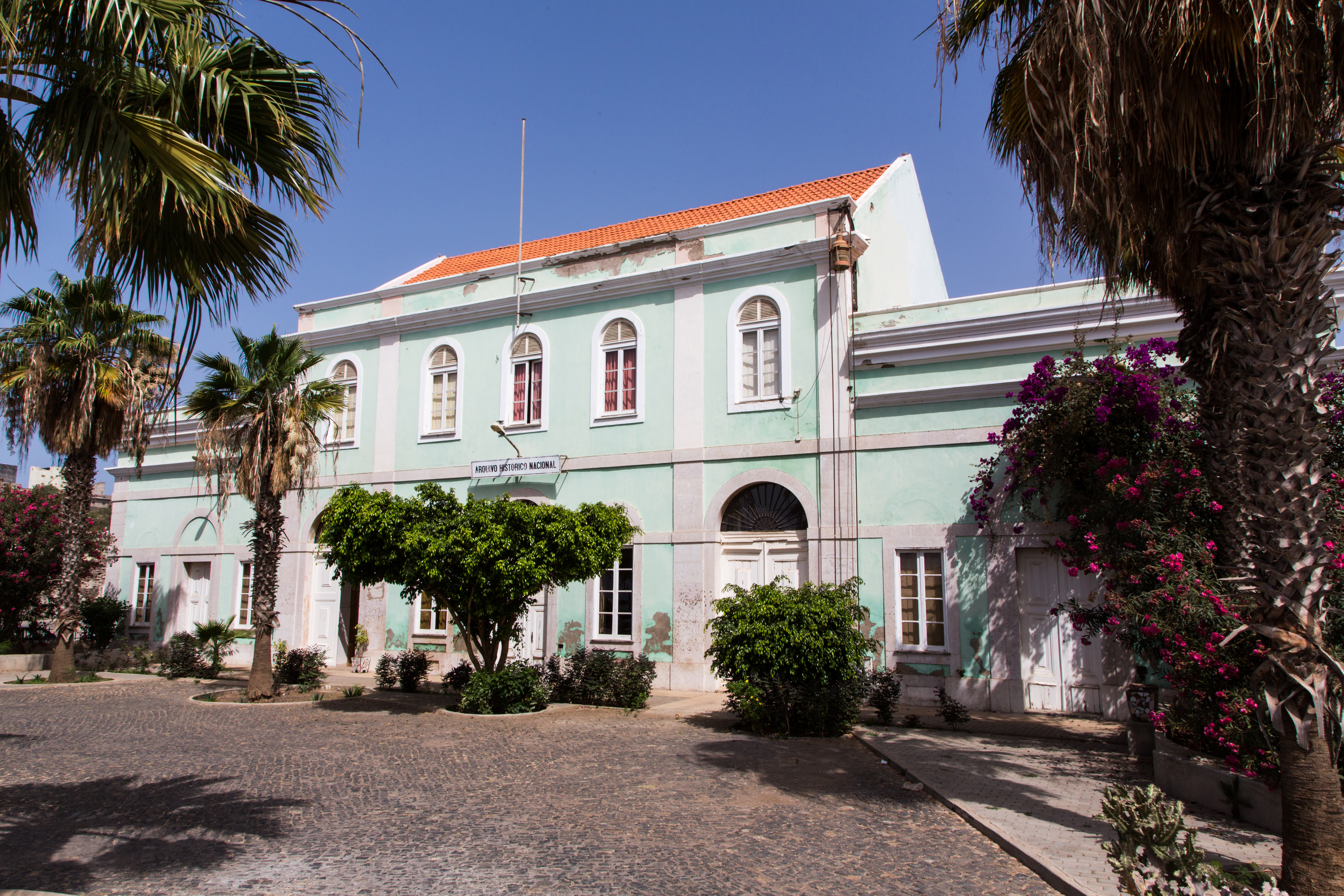 ANCV  2018
ANCV, 1988 a 2018, 30 anos de memória à sua custódia
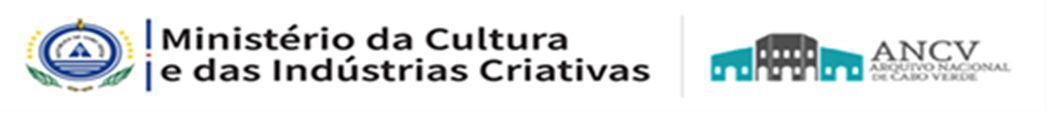 Lisboa 4 de Maio de 2018
I. ARQUIVO NACIONAL DE CABO VERDE – Historial de 1988 a 2018 - Decreto-Lei nº123/88, de 31 de Dezembro,  Arquivo Histórico Nacional (AHN).
Génese: Arquivo Histórico Nacional, (AHN), era e é organismo público, criado a 31 de dezembro de 1988. Cabo Verde ganhou um espaço de memória por excelência (Museu dos Documentos Especiais, 1991).
Missão: incorporação, inventariação, conservação, custódia e disseminação do património arquivístico nacional, possibilitando a sua fruição a todos os utentes que queiram investigar e saber sobre a história e memória de CV.
Visão:  aplicar o direito patrimonial, através da democratização do arquivo (servir os seus utentes nacionais e internacionais).
ANCV, 1988 a 2018, 30 anos de memória à sua custódia
Conceito e Classificação de arquivos
Arquivo - latim archívum - local onde se guardam os documentos.  Conjunto de documentos escritos, fotográficos, iconográficos, microfilmes,  etc. 
Arquivos são constituídos pelo conjunto de documentos, quaisquer que sejam a sua natureza, a data, a forma e o suporte material, produzidos ou recebidos, por uma pessoa singular ou coletiva, pública ou privada, no quadro das suas atividades e destinados para fins utilitários. (Artigo 4º  Regime geral dos arquivos de CV Lei nº 42/VI/2004 de 10 de Maio )
ANCV, 1988 a 2018, 30 anos de memória à sua custódia
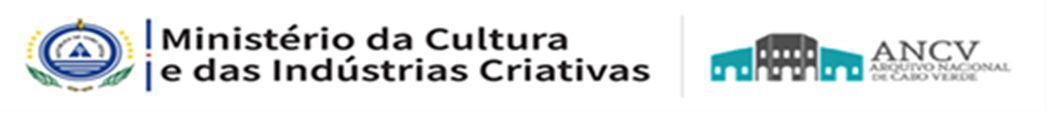 Fundador do Arquivo Histórico Nacional de CV
1º Diretor do AHN, Dr. JOSÉ MARIA VIEIRA DE BRITO ALMEIDA (1988 – 2018) 
Técnico Superior Especialista
ANCV, 1988 a 2018, 30 anos de memória à sua custódia
ESTRUTURAS FÍDICA DO ANCV:
Hall de entrada/Receção
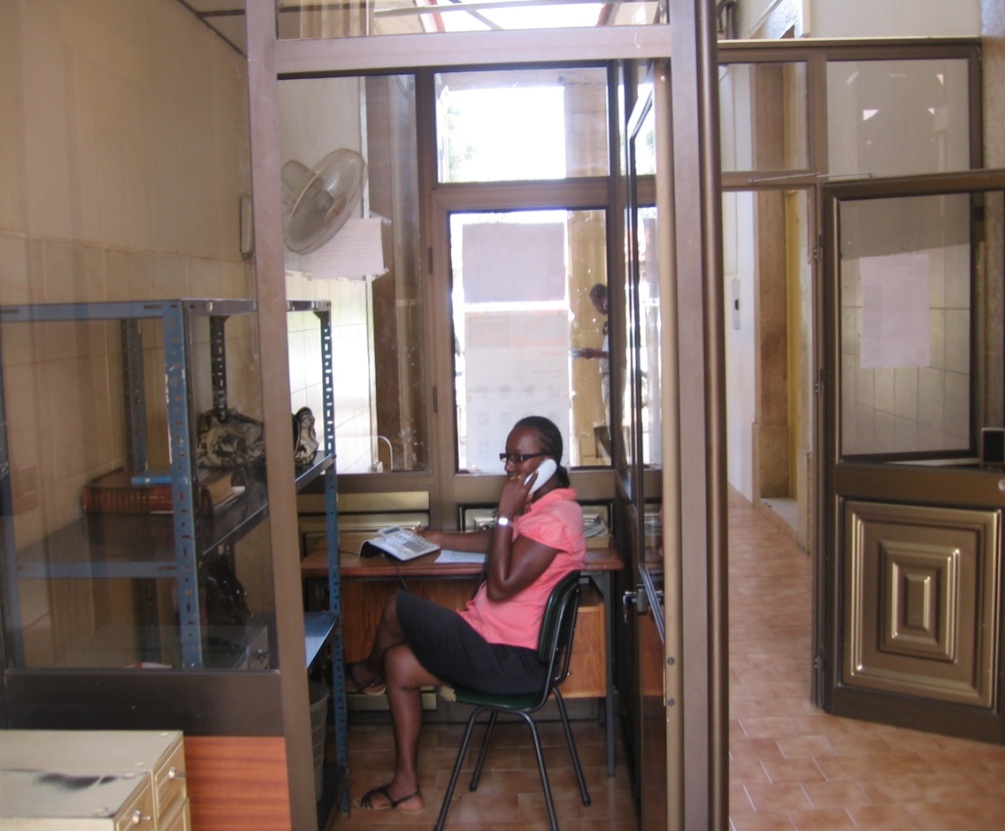 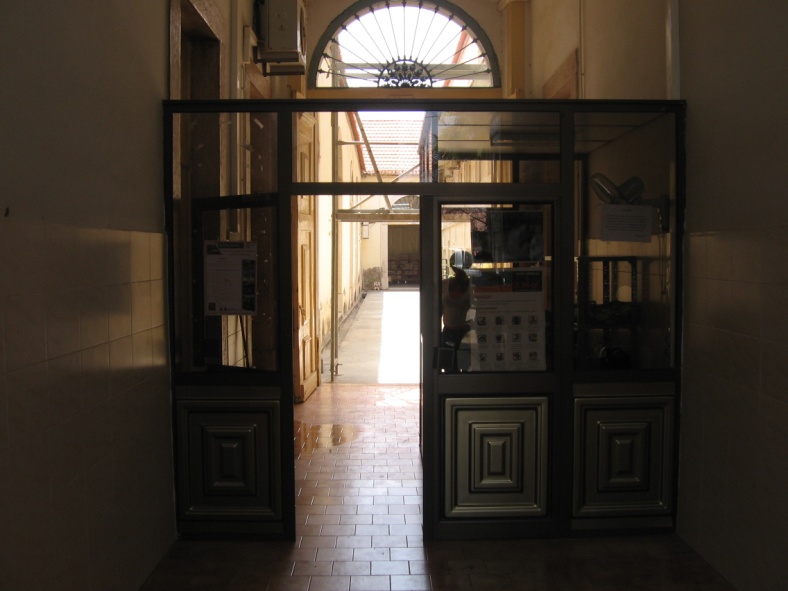 Sala de Leitura “António  Carreira”
Sala de Pesquisadores
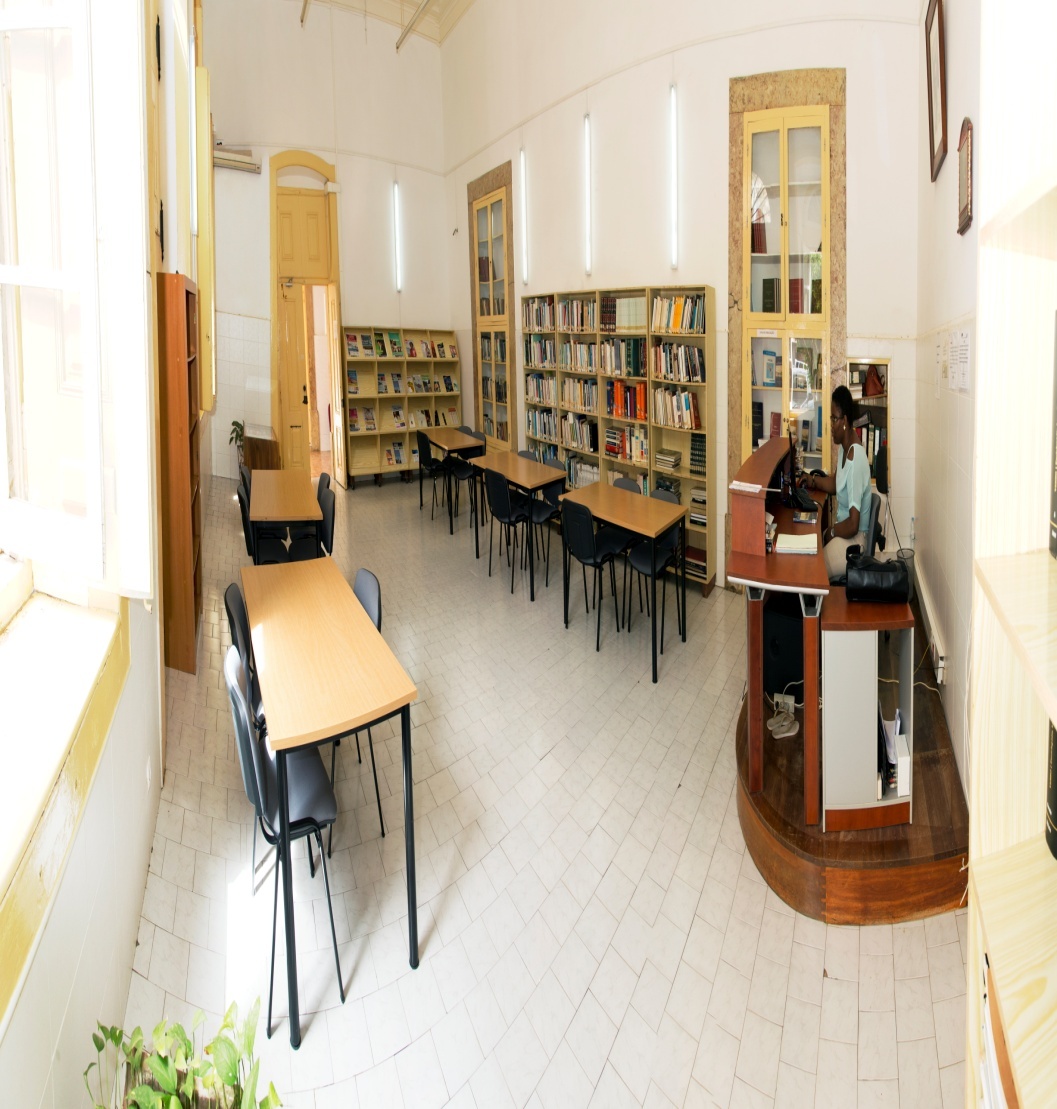 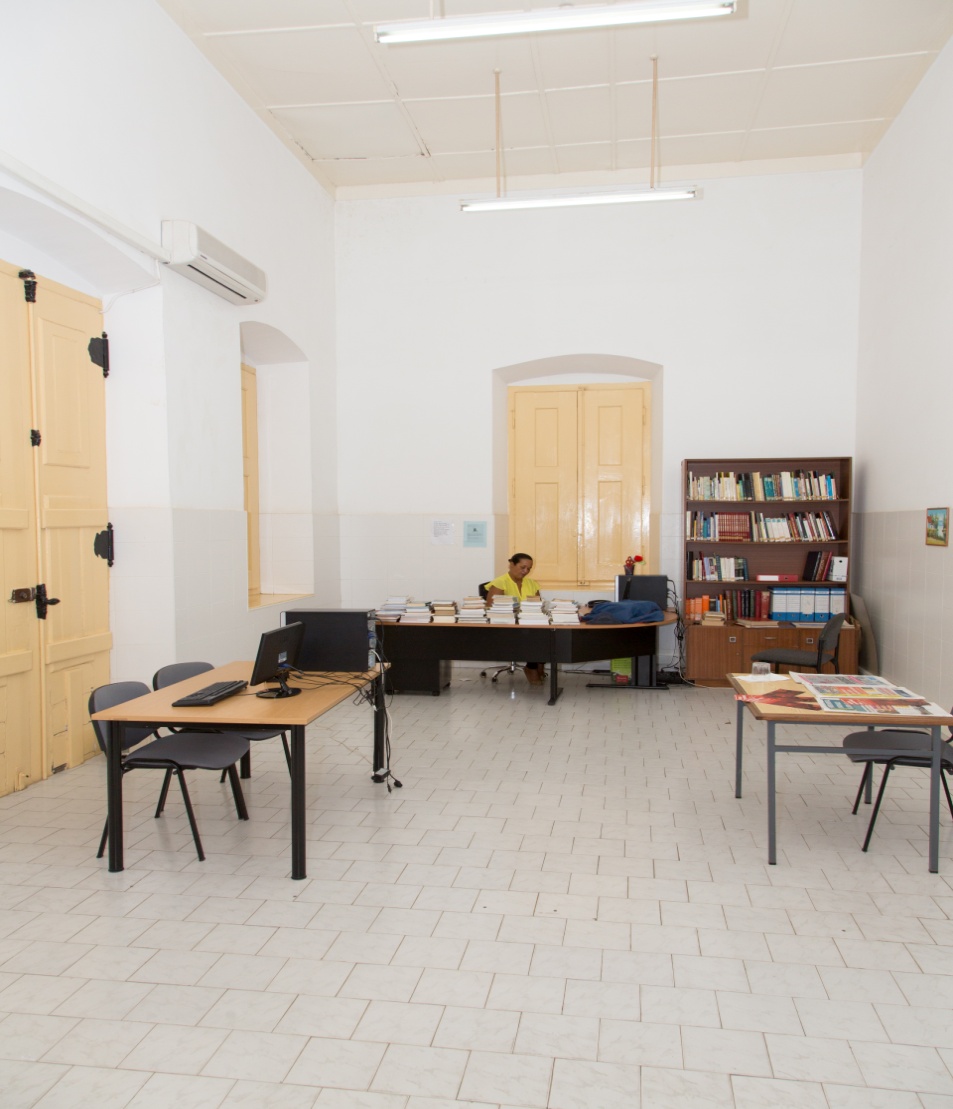 ANCV, 1988 a 2018, 30 anos de memória à sua custódia
Biblioteca de Apoio à Sala   de Leitura e de Pesquisadores
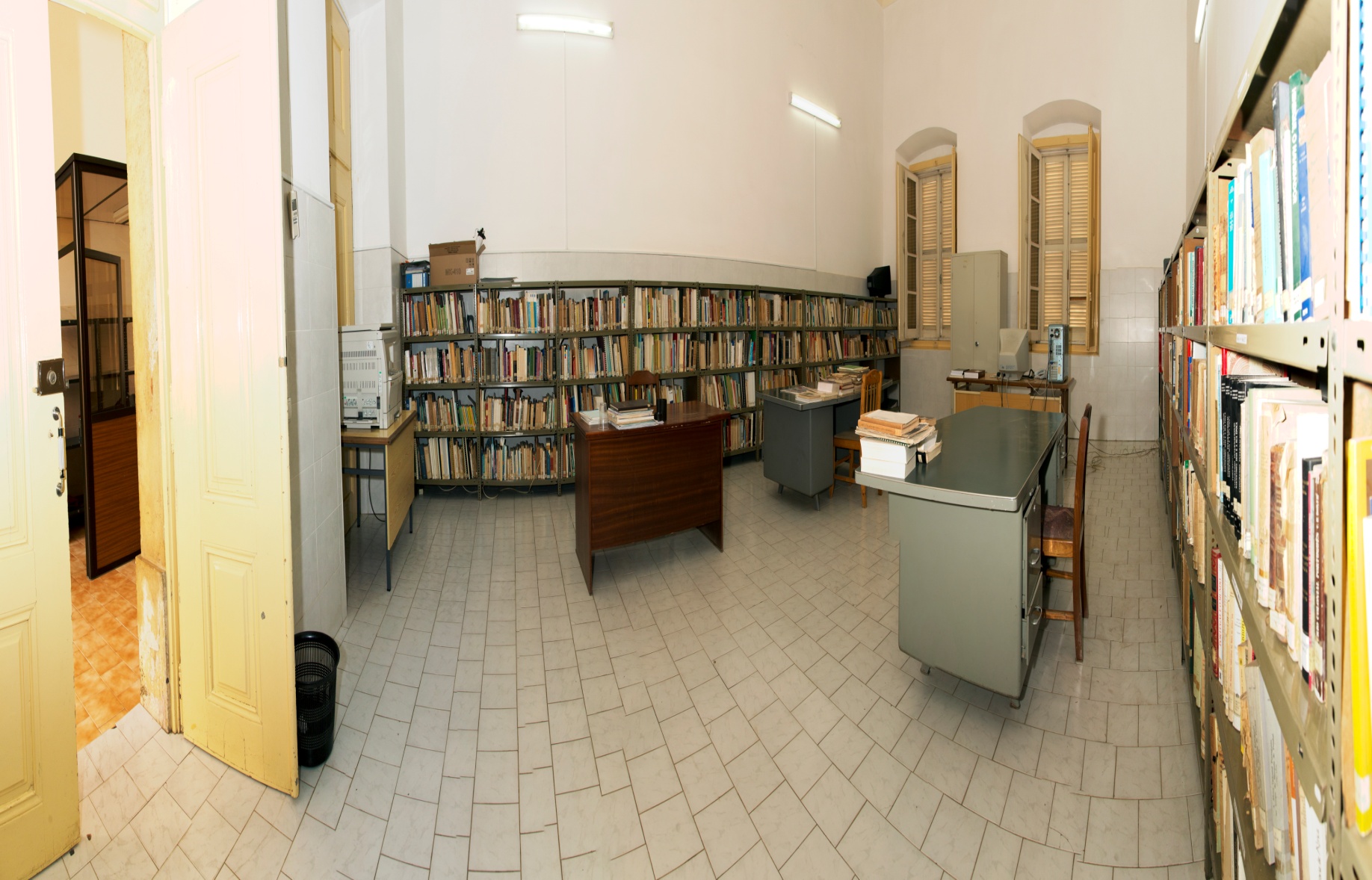 ANCV, 1988 a 2018, 30 anos de memória à sua custódia
Sala de Conferências    “Jaime de Figueiredo”
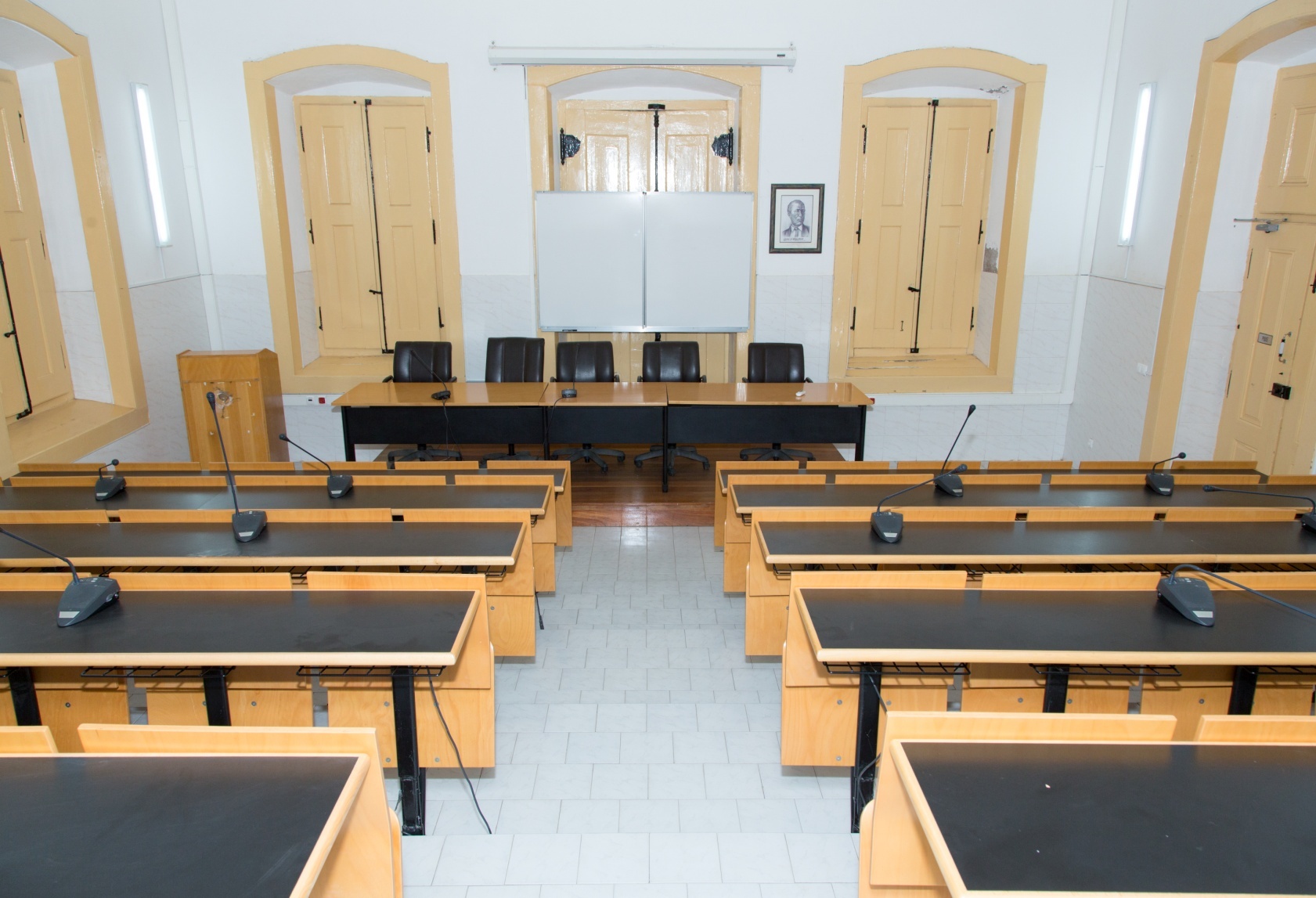 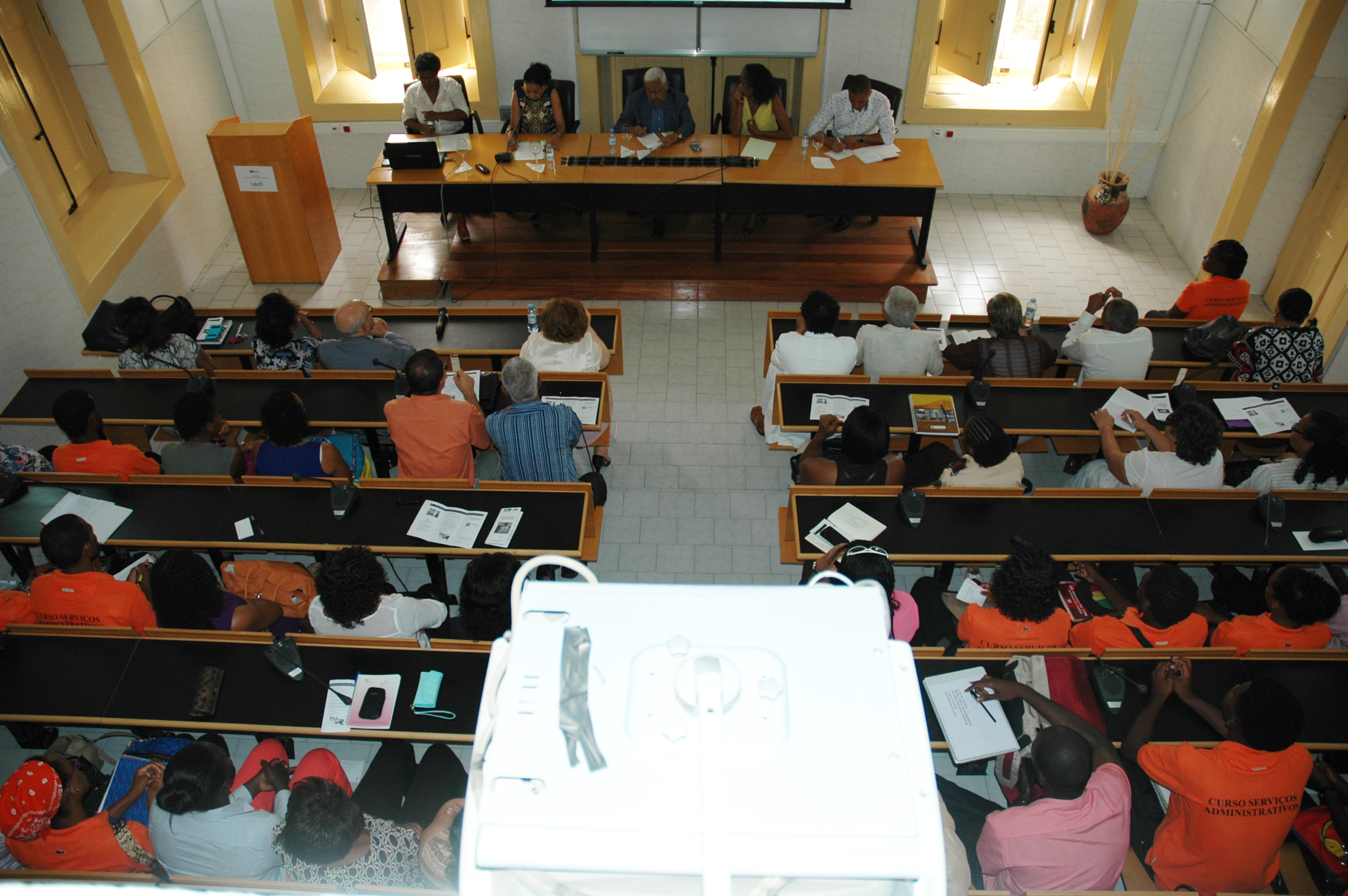 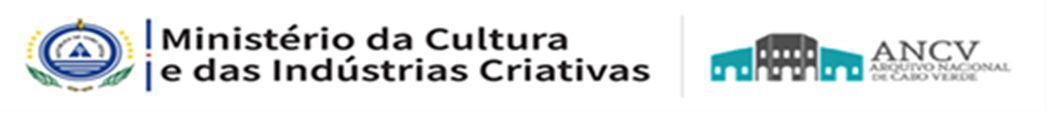 Museu de documentos especiais (MDE)
Sala de exposição permanente
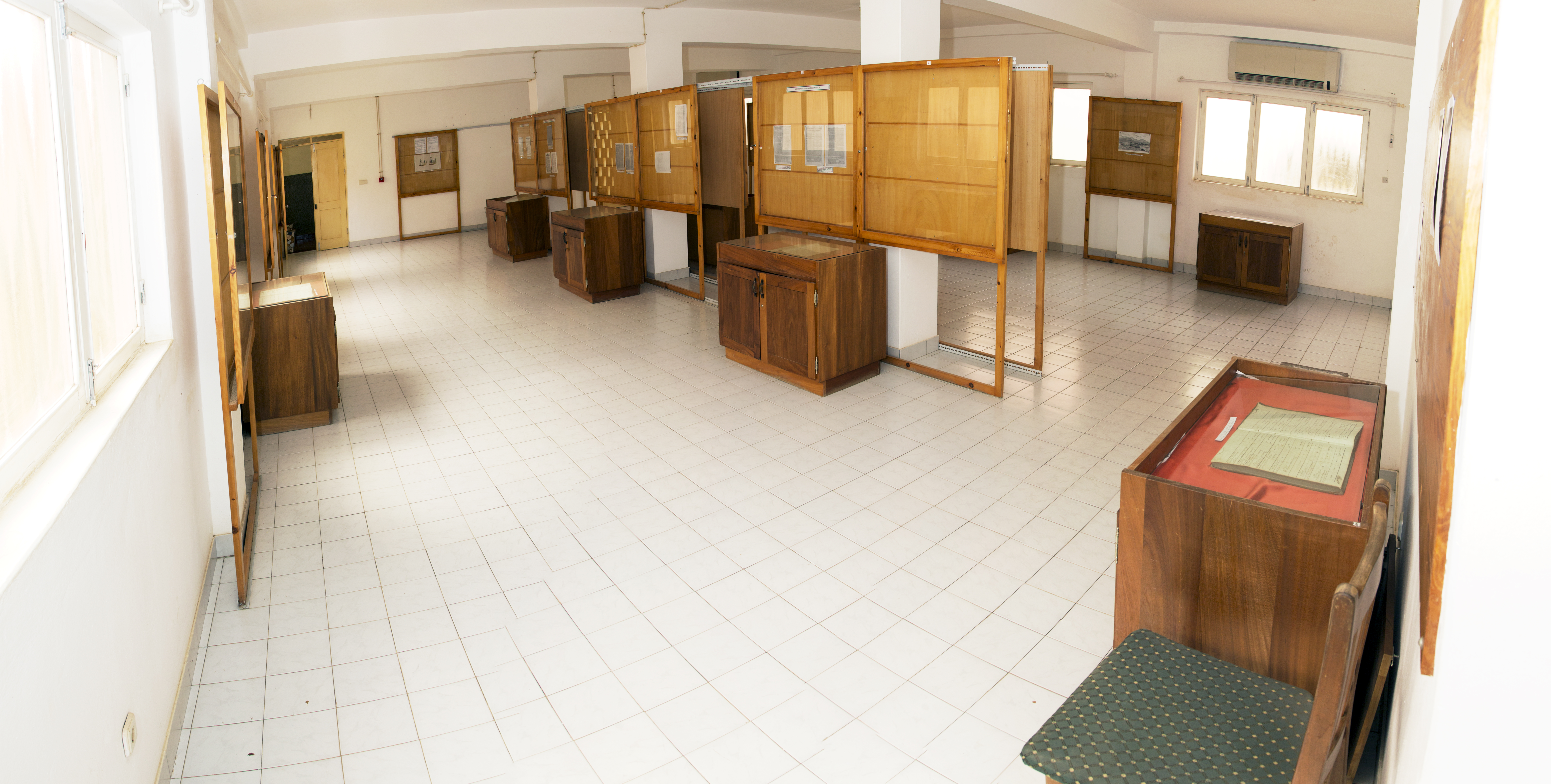 ANCV, 1988 a 2018, 30 anos de memória à sua custódia
Filatelia
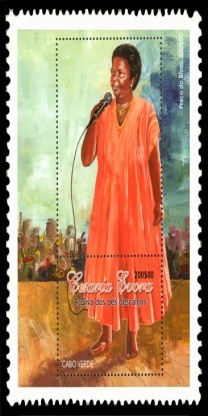 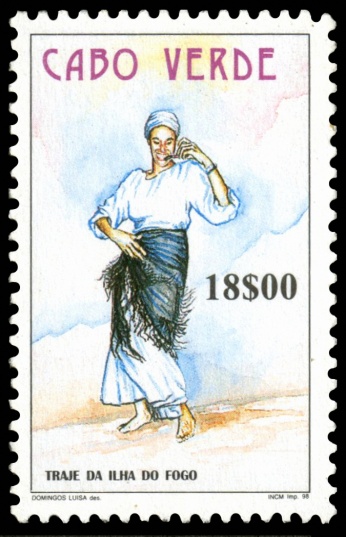 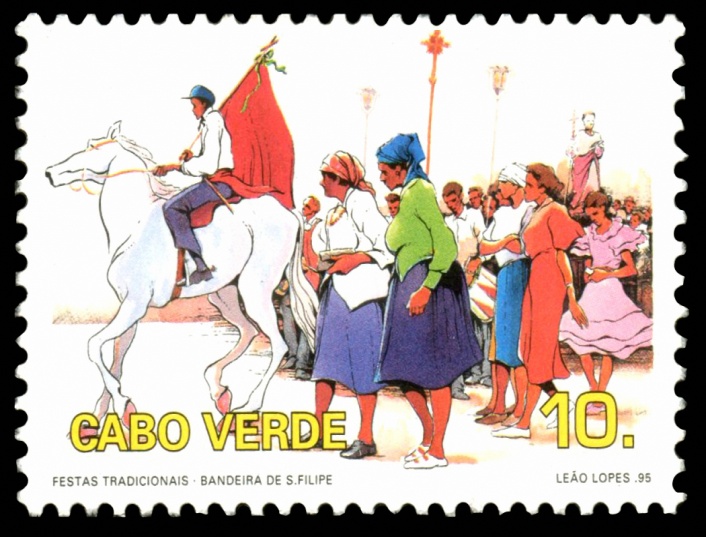 ANCV, 1988 a 2018, 30 anos de memória à sua custódia
Numismática e Notafilia
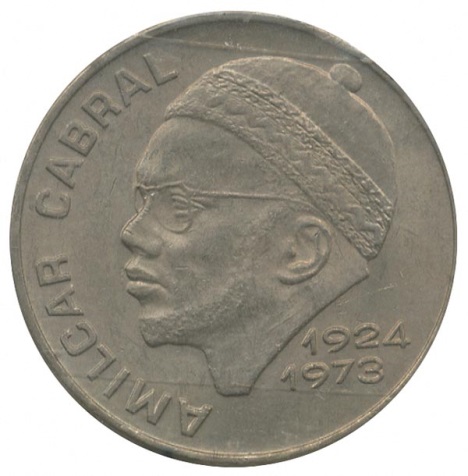 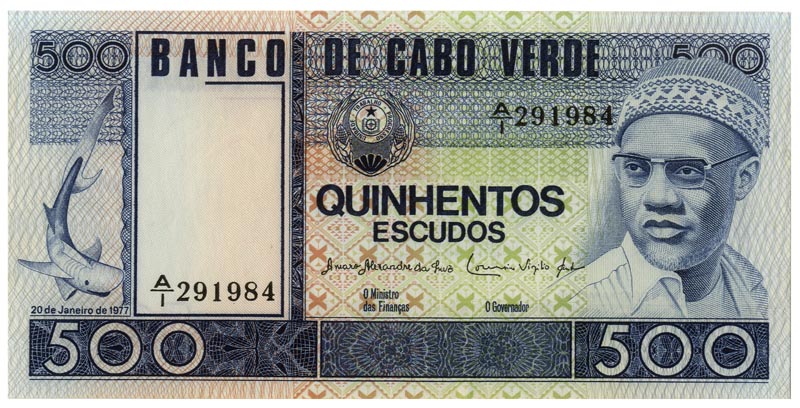 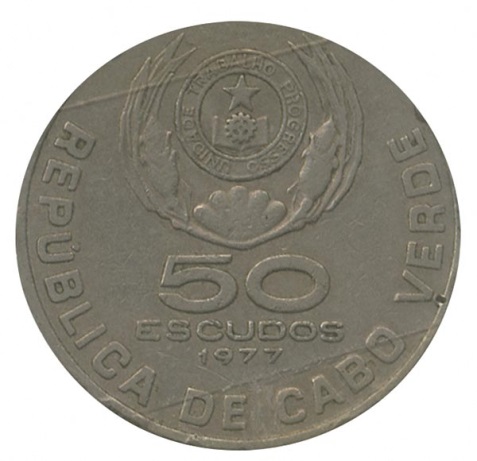 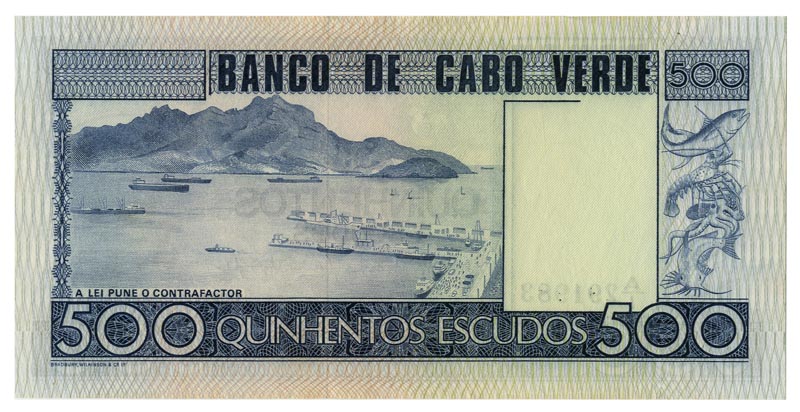 ANCV, 1988 a 2018, 30 anos de memória à sua custódia
Iconografia
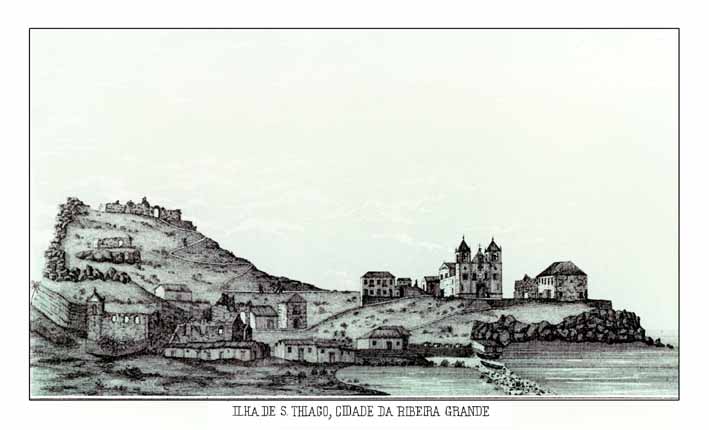 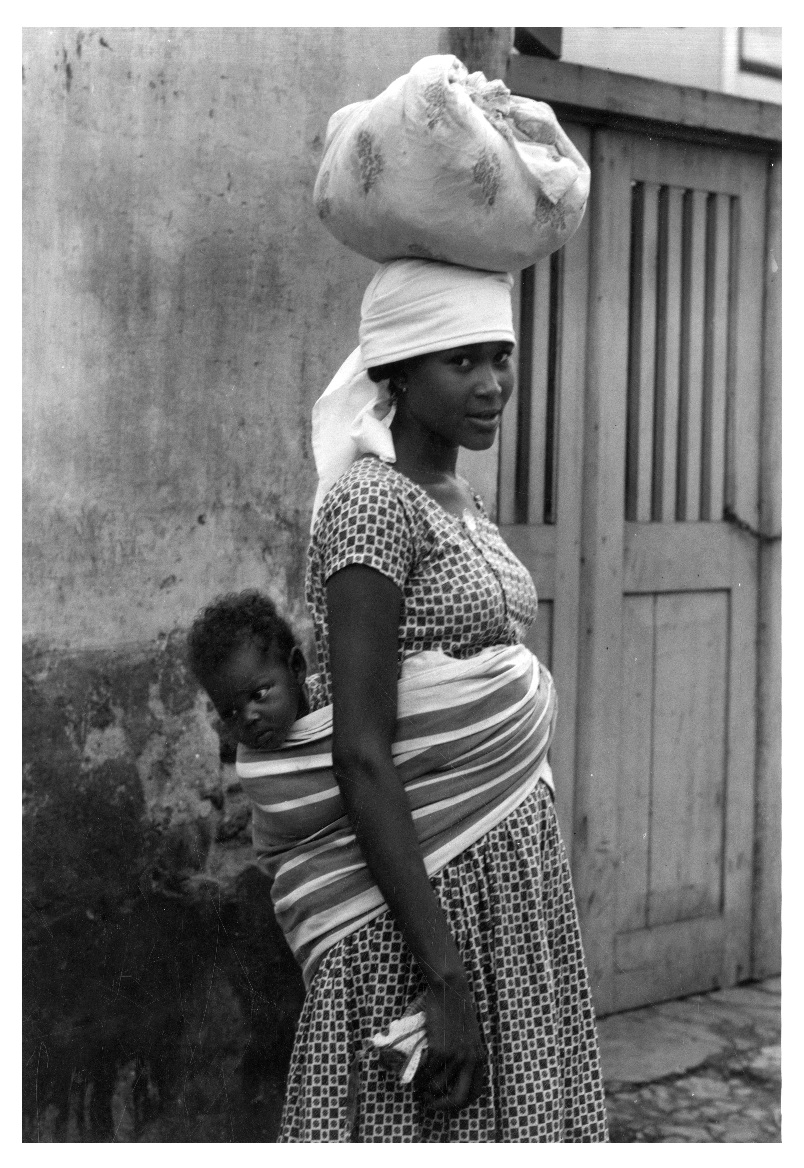 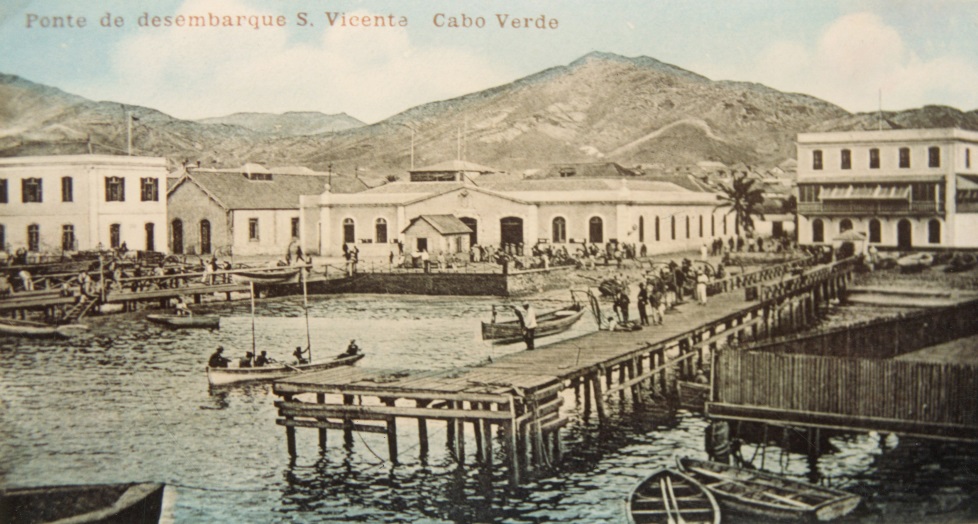 ANCV, 1988 a 2018, 30 anos de memória à sua custódia
Cartografia
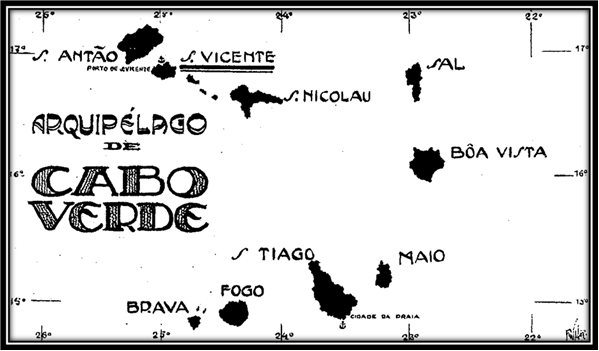 ANCV, 1988 a 2018, 30 anos de memória à sua custódia
Museu de Documentos Especiais (Reserva Técnica)
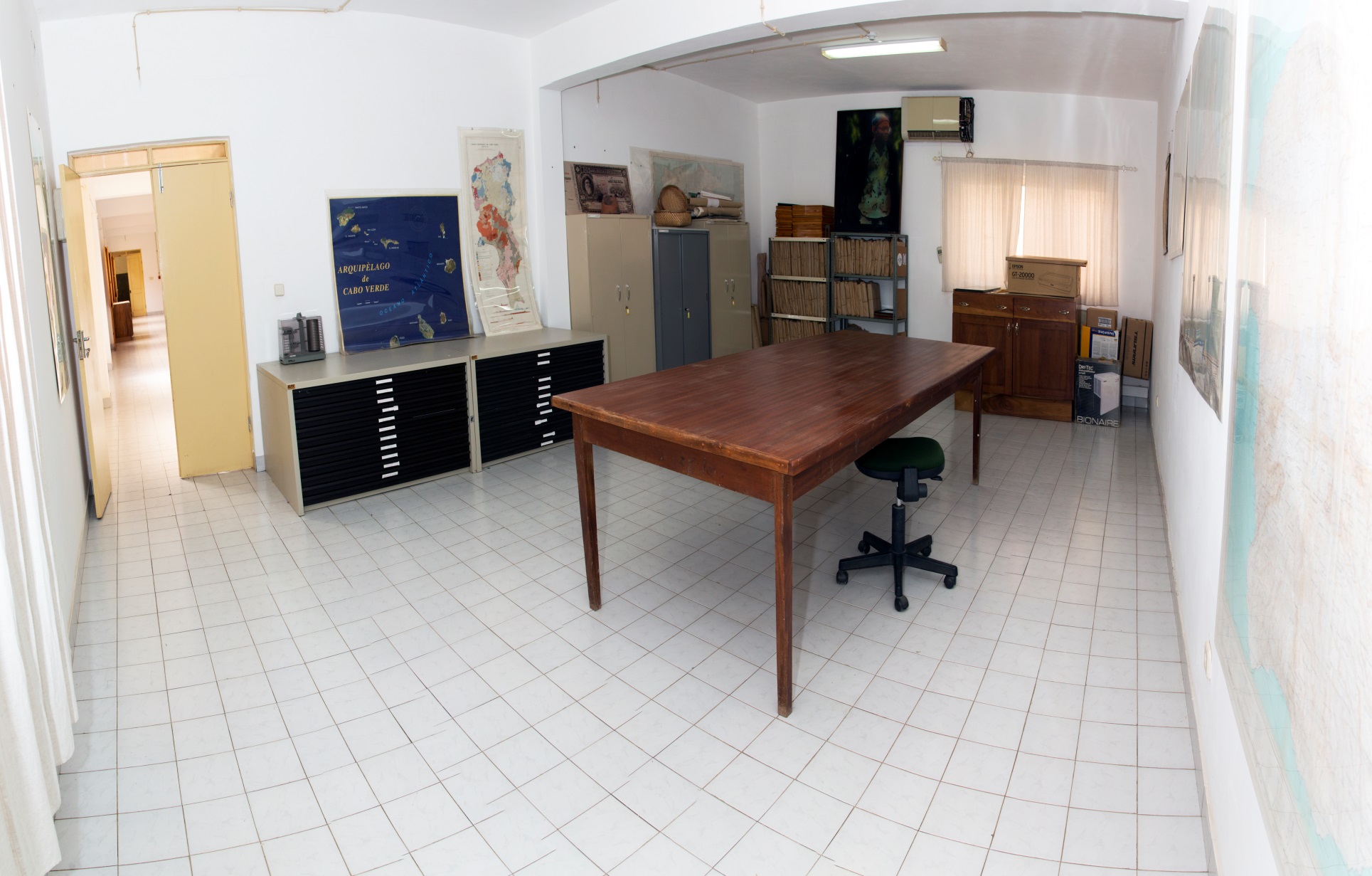 ANCV, 1988 a 2018, 30 anos de memória à sua custódia
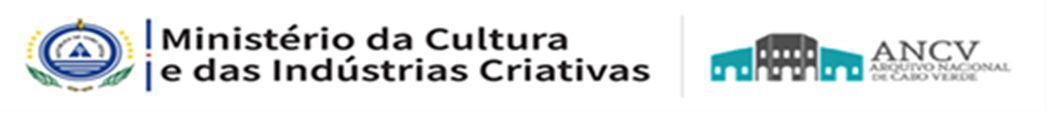 Sala de exposição temporária
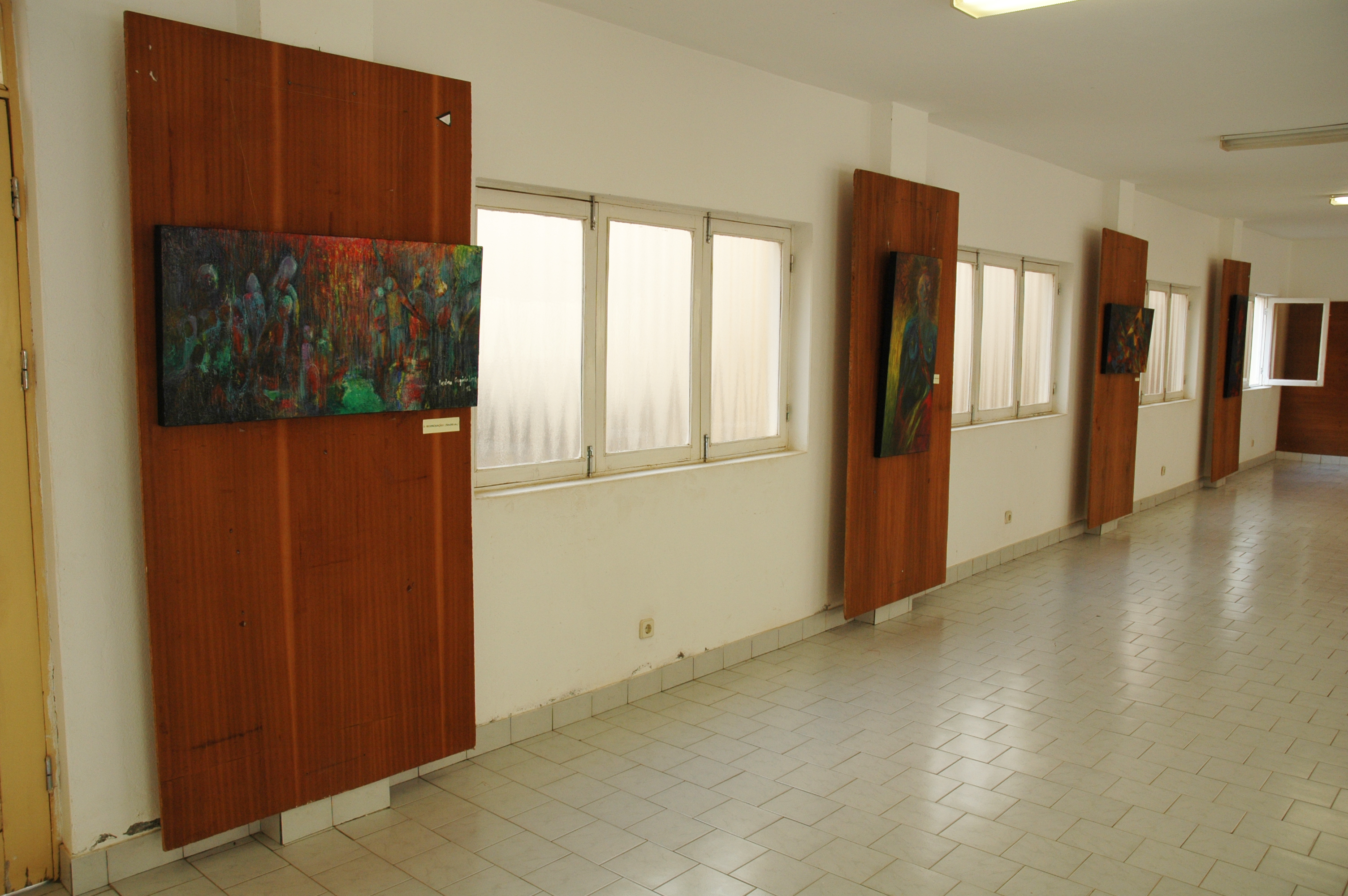 ANCV, 1988 a 2018, 30 anos de memória à sua custódia
Lisboa 4 de Maio de 2018
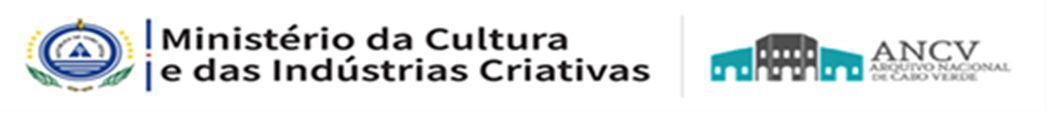 5/3/2018
II – ATUAL Estrutura orgânica
Tutela - Ministério da Cultura e das Indústrias Criativas e dirigido por um Conservador, o ANCV possui os seguintes serviços: 
*Direção Técnica dos Serviços de Arquivo;
*Direção de Comunicação Documental 
*Direção de Pesquisa;
*Departamento de Recursos Humanos, Patrimoniais e Financeiros.
ANCV, 1988 a 2018, 30 anos de memória à sua custódia
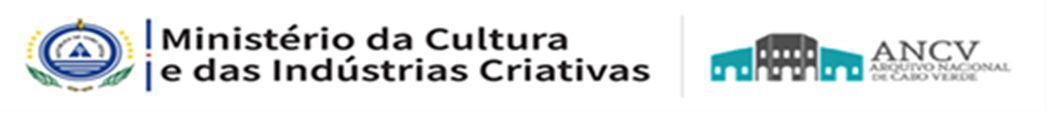 Lisboa 4 de Maio de 2018
II.1. Evolução do Arquivo:
1988 a 2003 – Arquivo Histórico nacional;
2003 – 2014 - Instituto do Arquivo Histórico Nacional 
2014 – 2018 - Arquivo Nacional de Cabo Verde (A.N.C.V)
ANCV, 1988 a 2018, 30 anos de memória à sua custódia
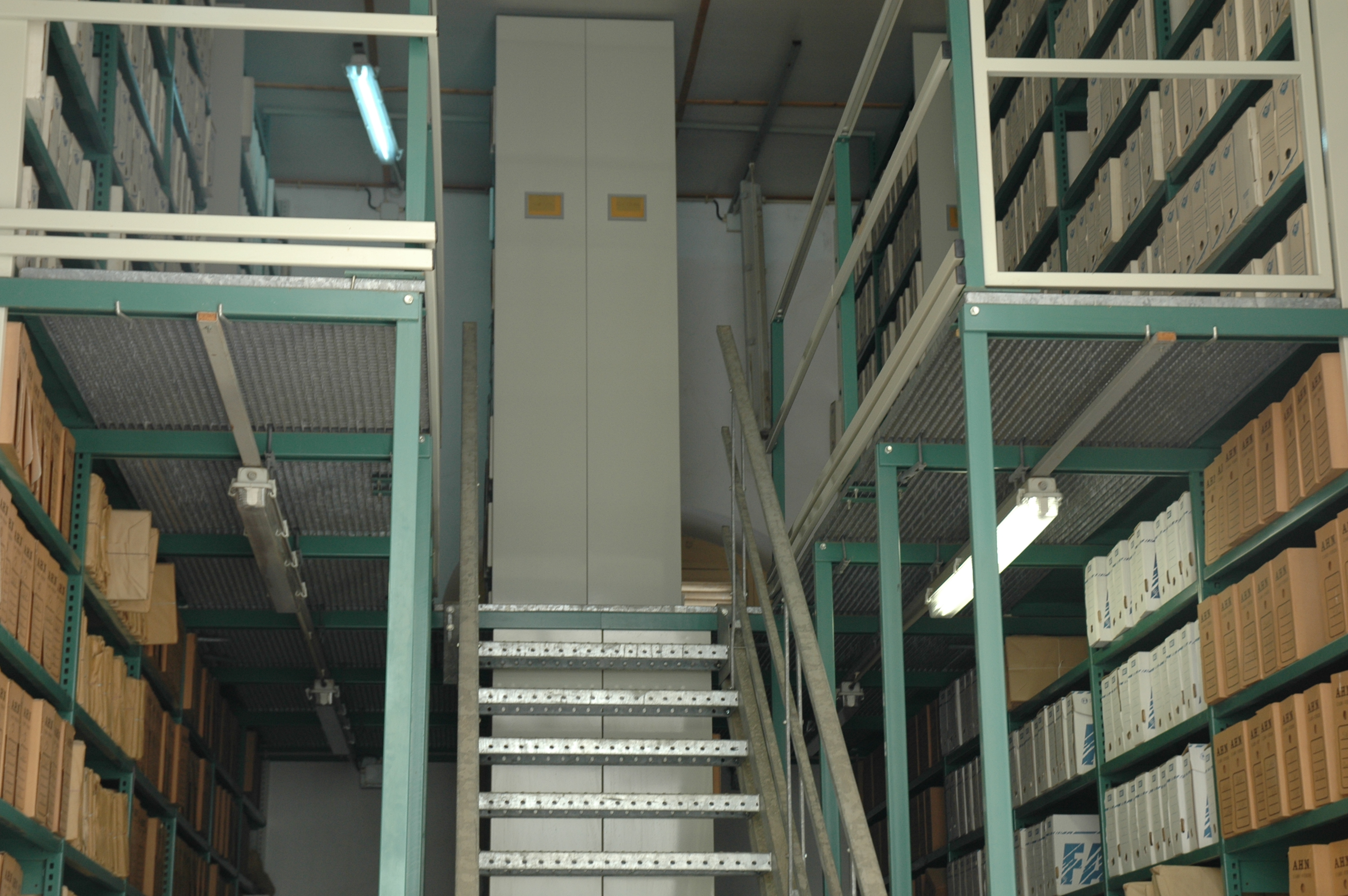 5/3/2018
ANCV: 5 Depósitos6.000 metros lineares
ARQUIVOS ORGANIZADOS
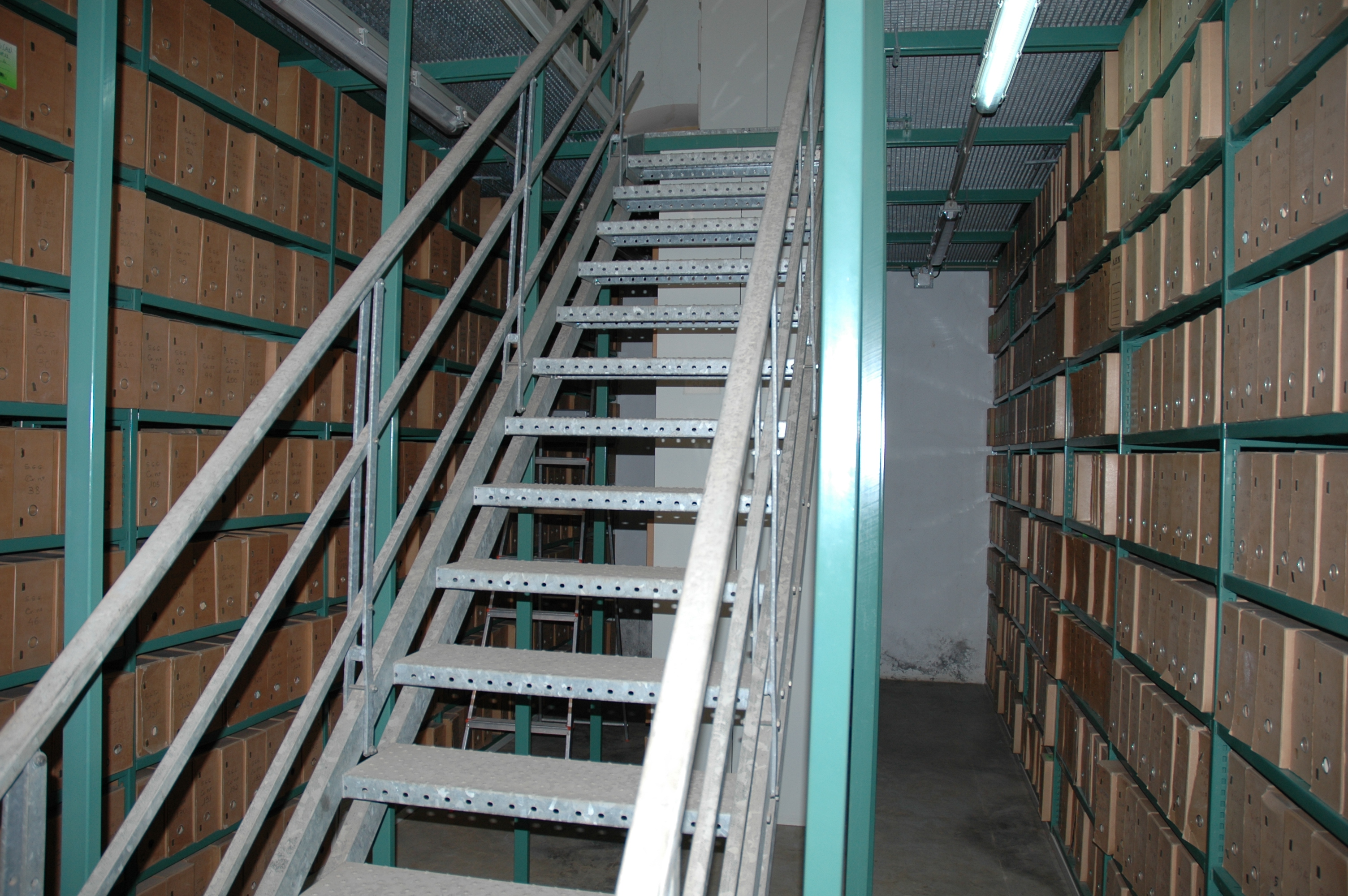 ARQUIVOS POR ORGANIZAR
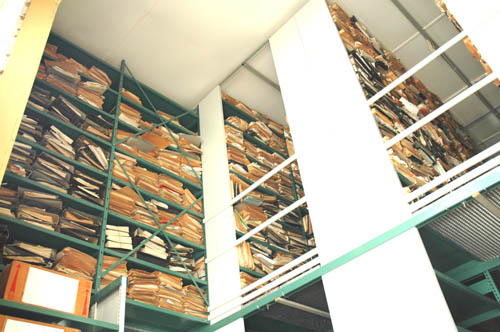 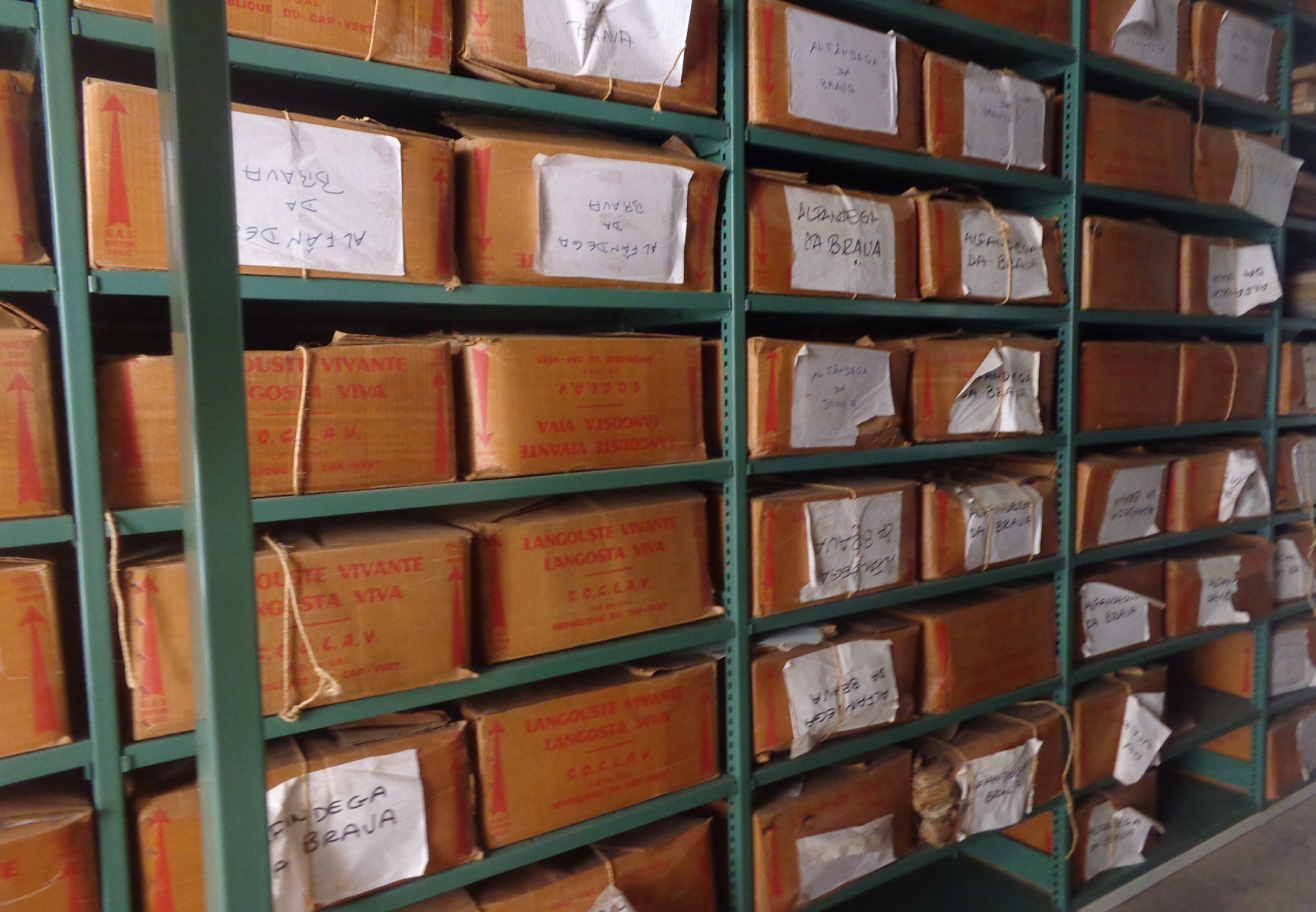 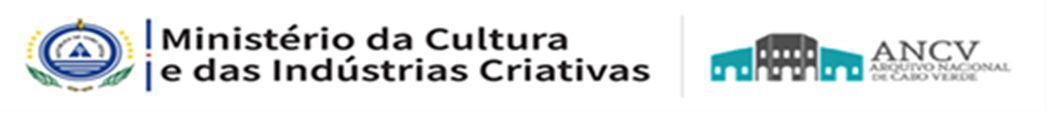 III. Arquivos coloniais: fundos no ANCV
NATUREZA DOS FUNDOS - documentos da administração colonial ultramarina (instrumentos de pesquisa repertórios e catálogos): 
Secretaria Geral do Governo da Província de Cabo Verde;
Repartição Provincial dos Serviços da Administração Civil;
Repartição Provincial dos Serviços Aduaneiros;
Instituto do Trabalho, Previdência e Ação Social; 
Cartório Notarial da Praia, ;
Registos Paroquiais, datados de 1651 a 1975.
ANCV, 1988 a 2018, 30 anos de memória à sua custódia
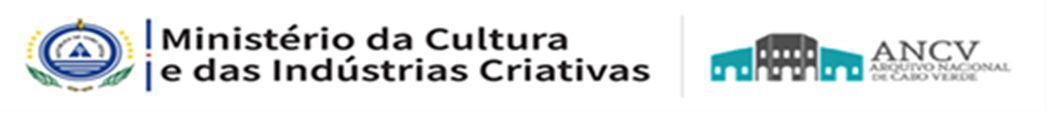 IV. TIPOLOGIA dos fundos coloniais no ANCV (I)
Património documental: 
legislações, cartas, regimentos, provisões e consultas sobre diversos assuntos de Cabo Verde e das ex-colónias portuguesas; 
instruções referentes à administração política, económica e eclesiástica do território; 
normas de explorações agrícolas, plantações e missões; 
providências e preceitos sobre o comércio, navegação, escravos e emigração; estatísticas demográficas e habitacionais; 
memórias sobre a colonização e emigração; 
requerimentos, queixas, representações ou petições de moradores, pedidos de socorro, lutas contra a fome e secas, relações de donativos, etc.
Oficina de tratamento
5/3/2018
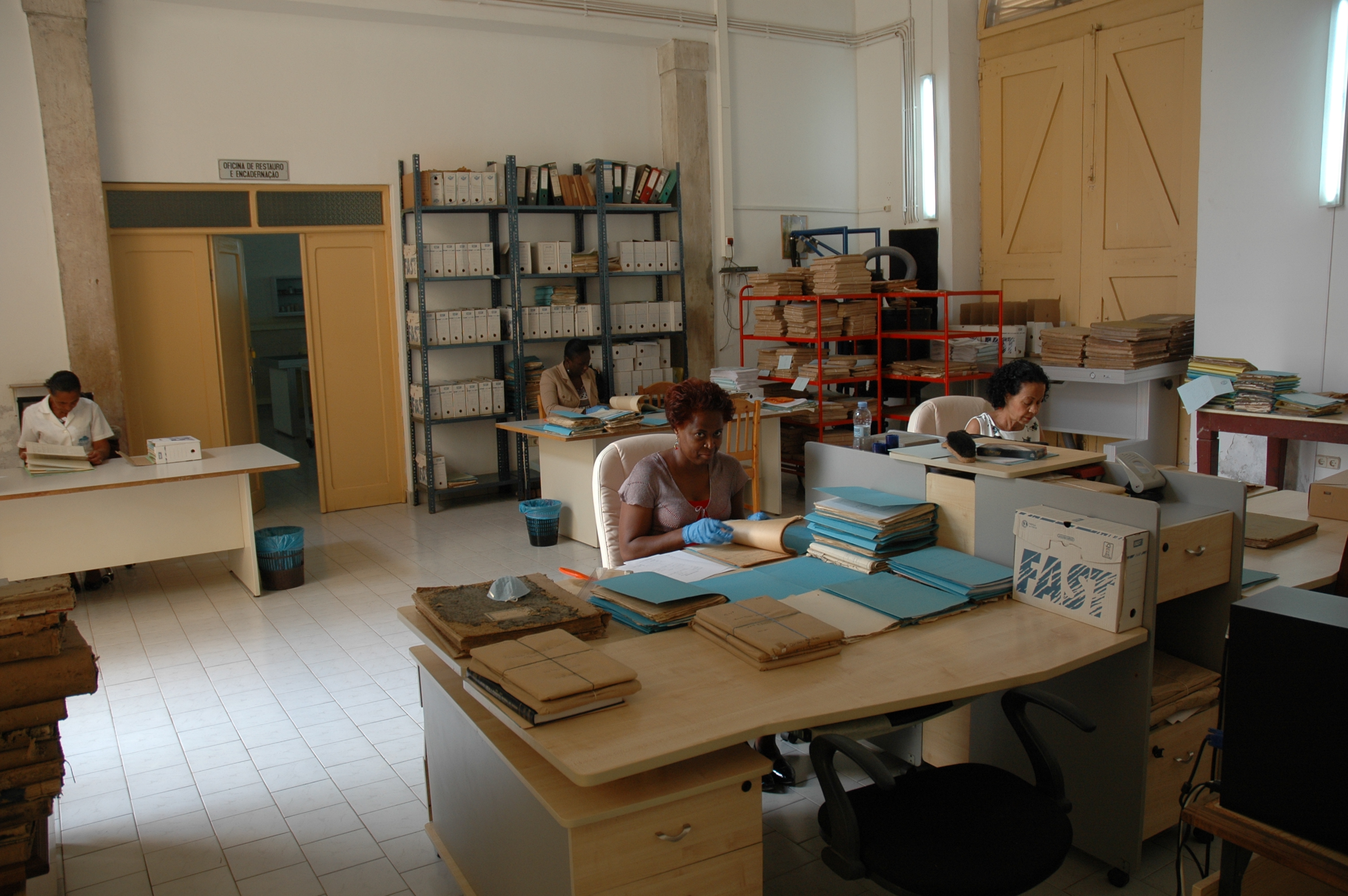 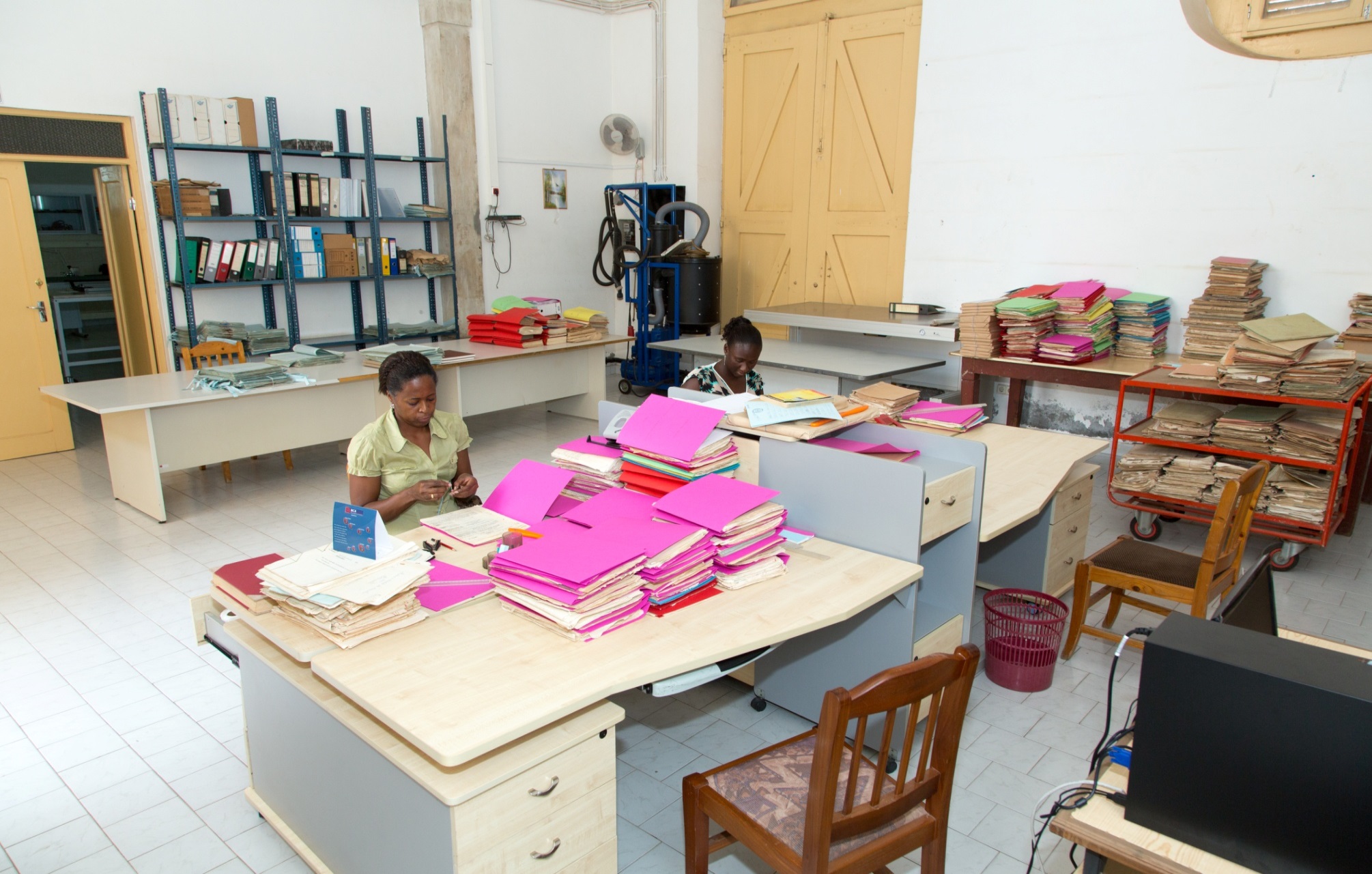 Oficina de Restauro
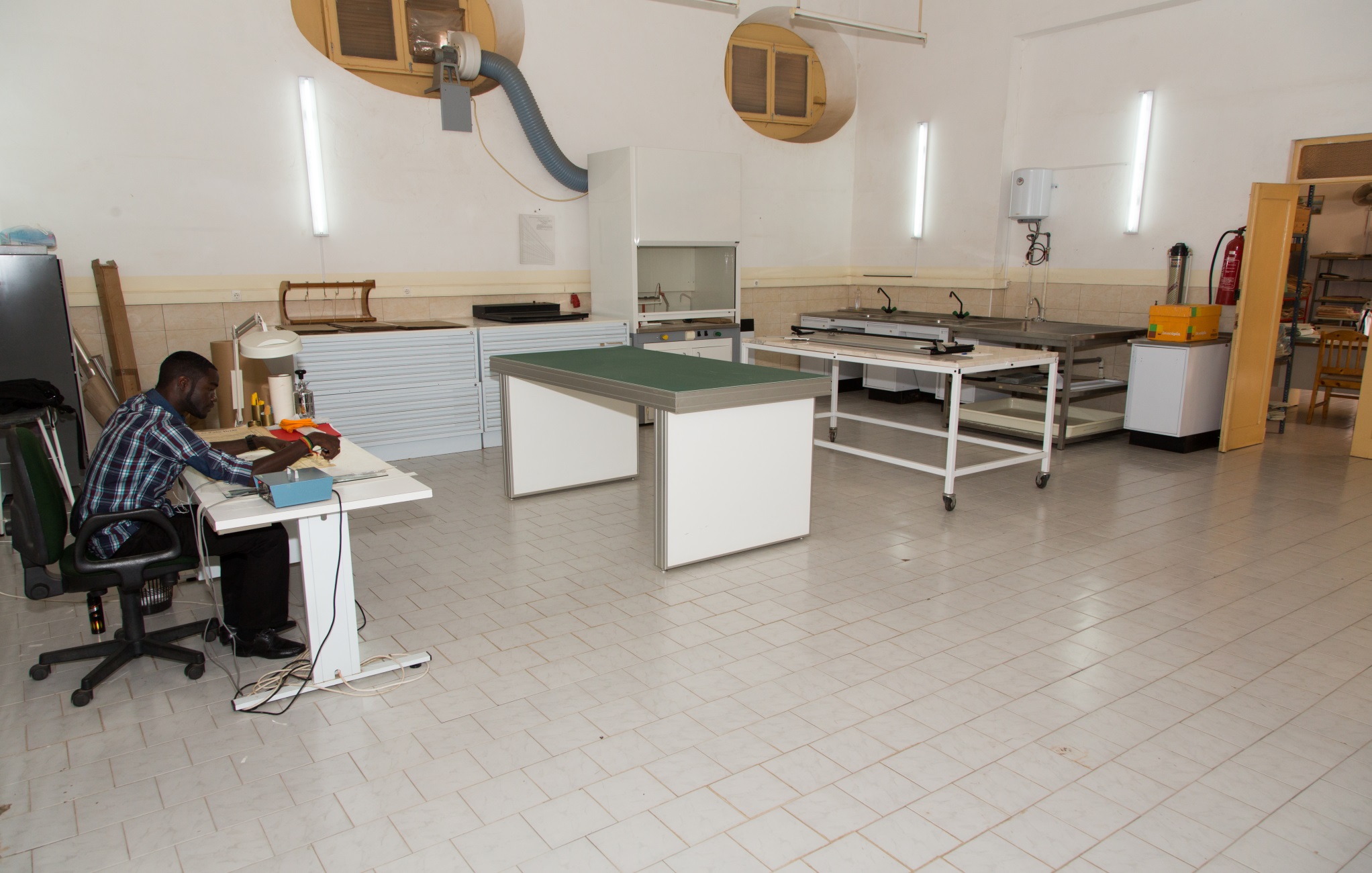 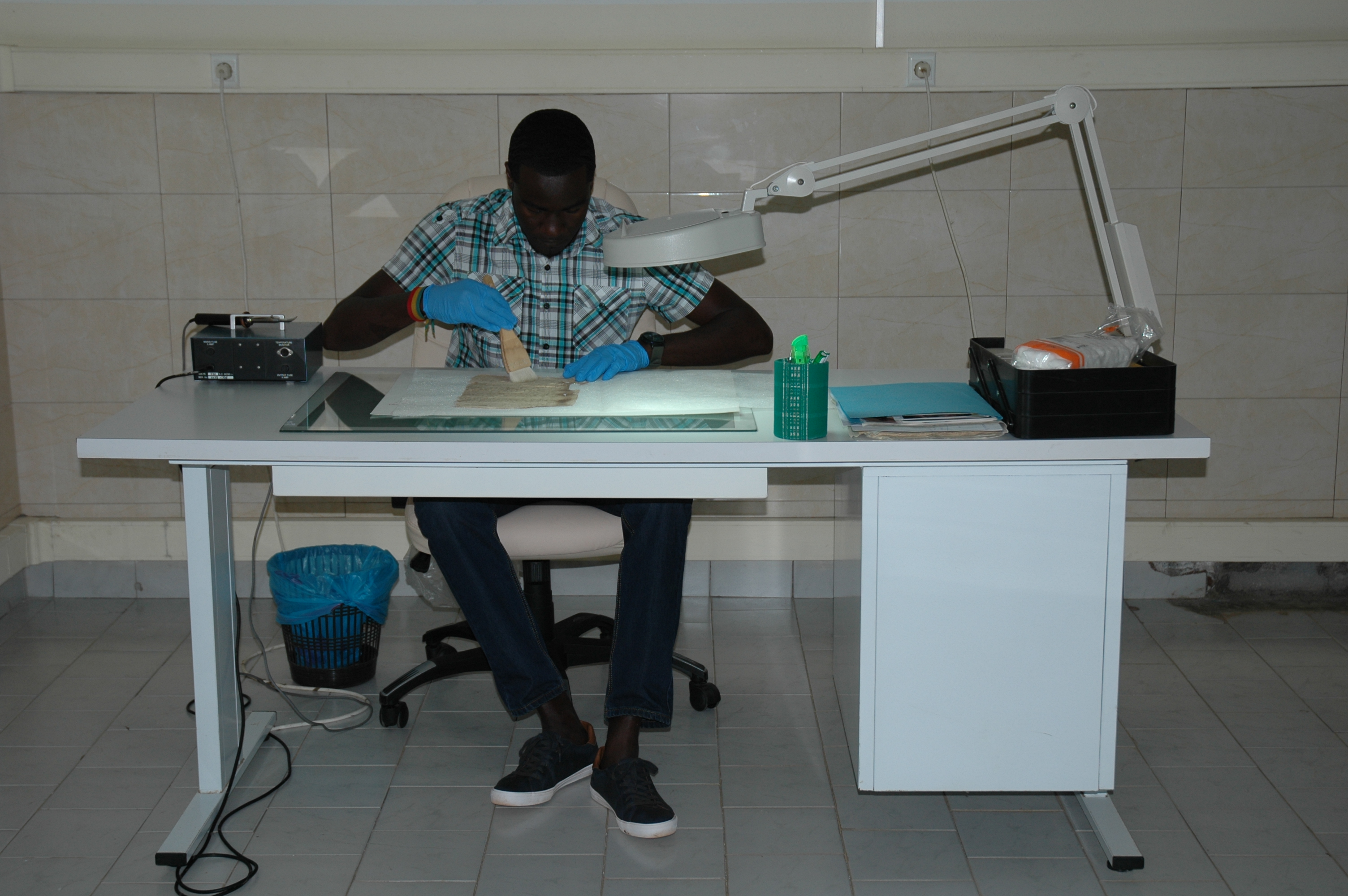 Oficina de Microfilmagem e  Digitalização
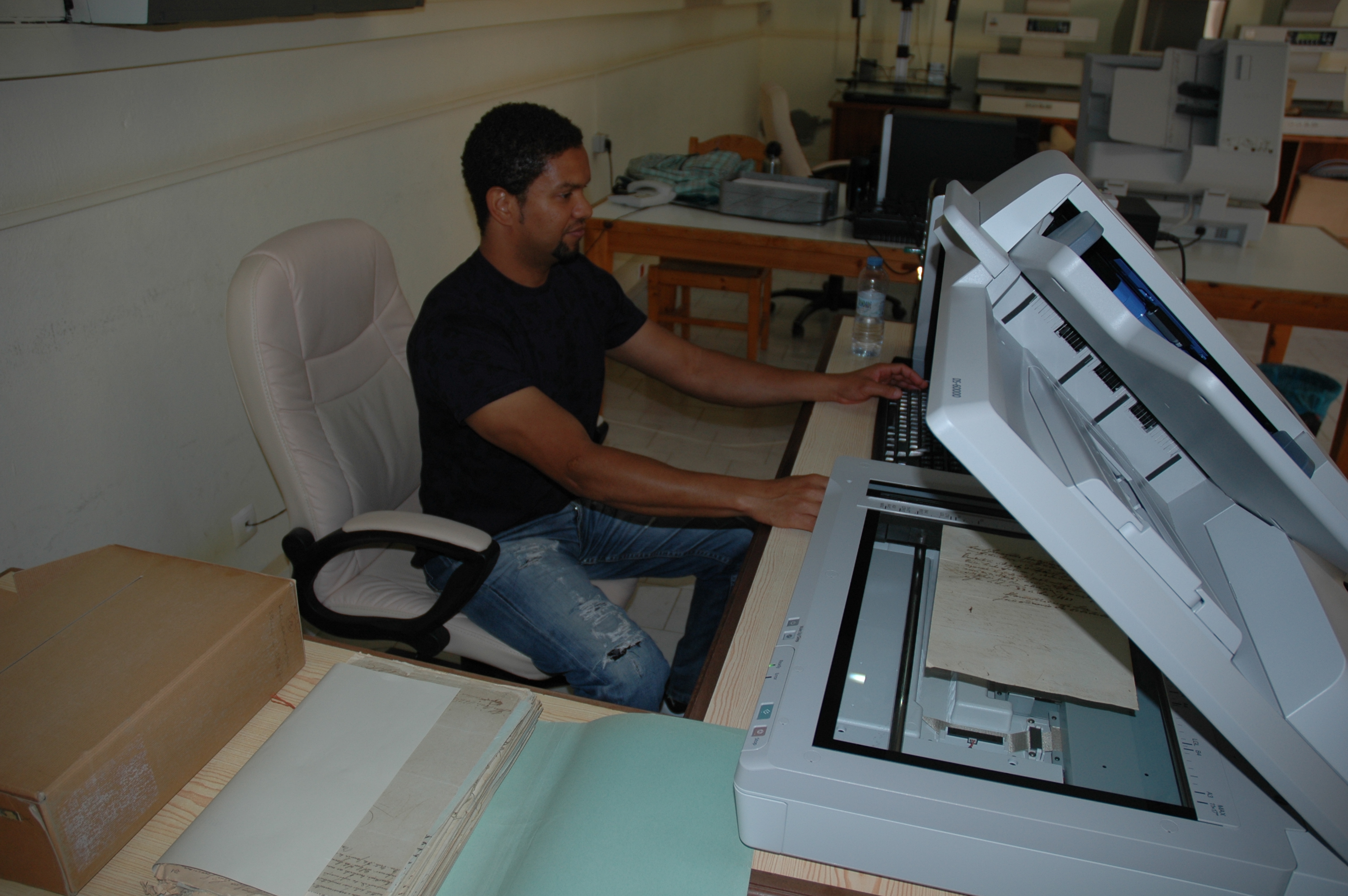 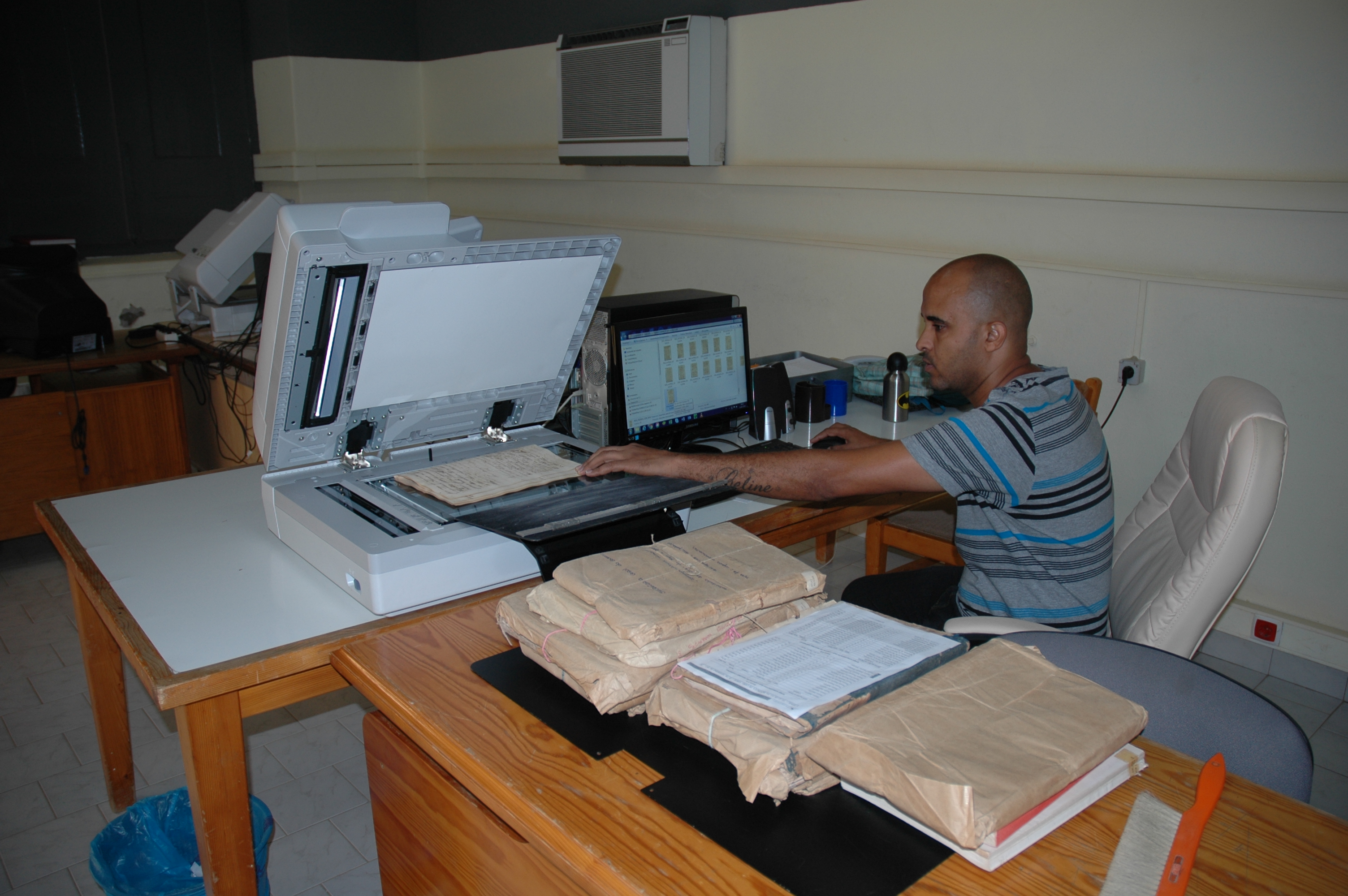 5/3/2018
OFICINA DE ENCADERNAÇÃO
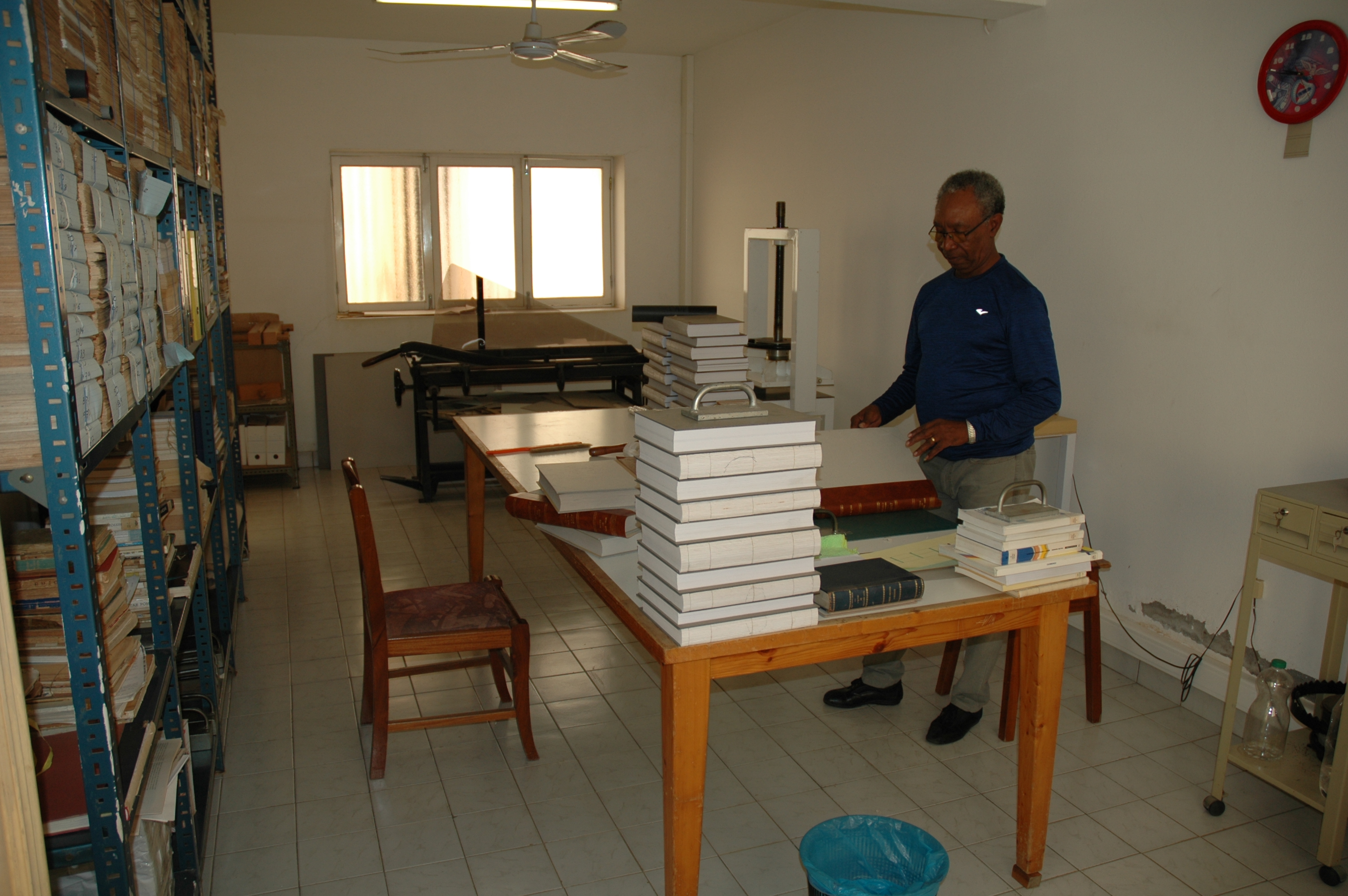 PARCERIA ESTRATÉGICA 
Pólo dos Registos Notariados e Identificação da Praia (RNI) Praia
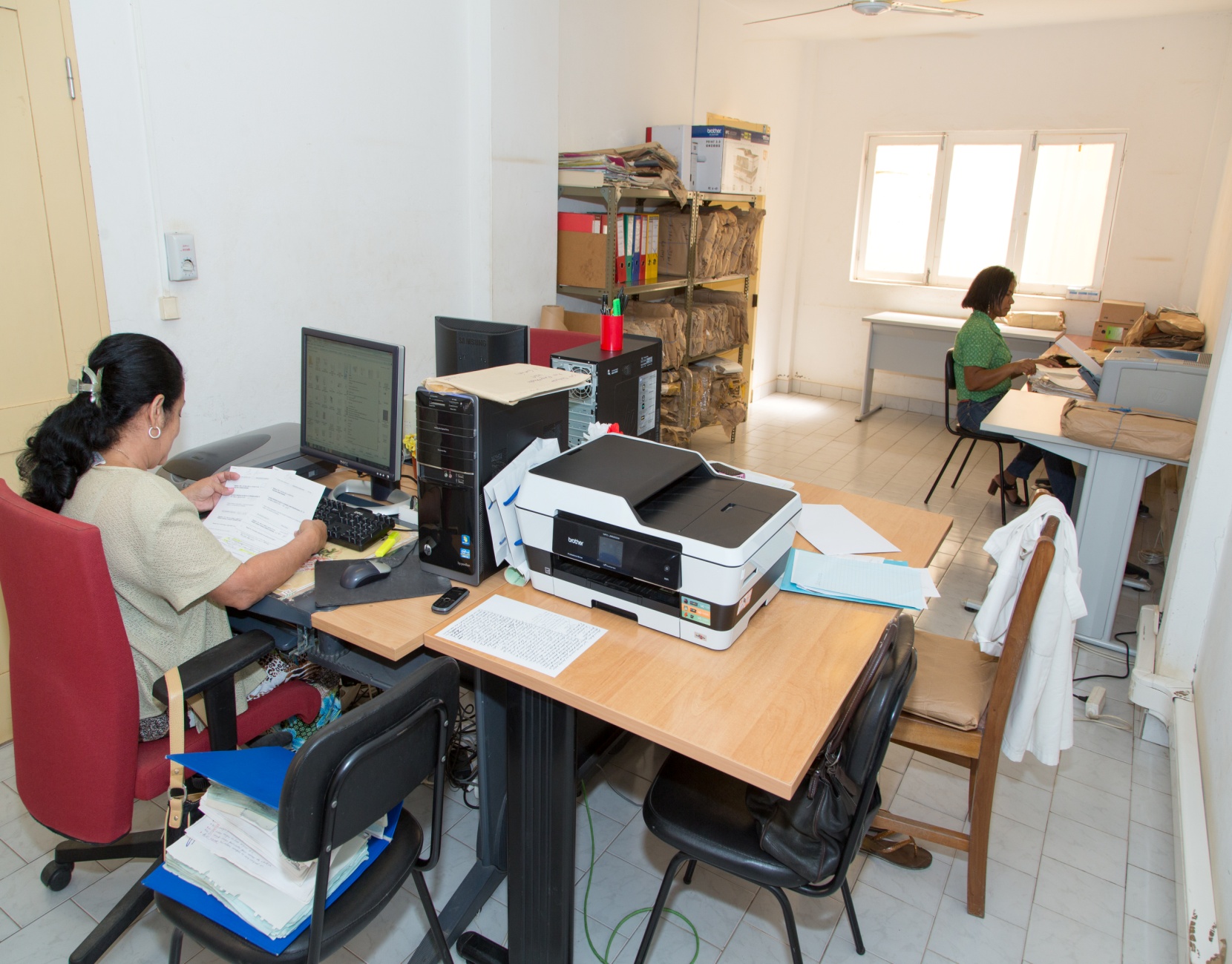 Formação interna e externa
ANCV, 1988 a 2018, 30 anos de memória à sua custódia
DISSEMINAÇÃO E EDUCAÇÃO PATRIMONIAL
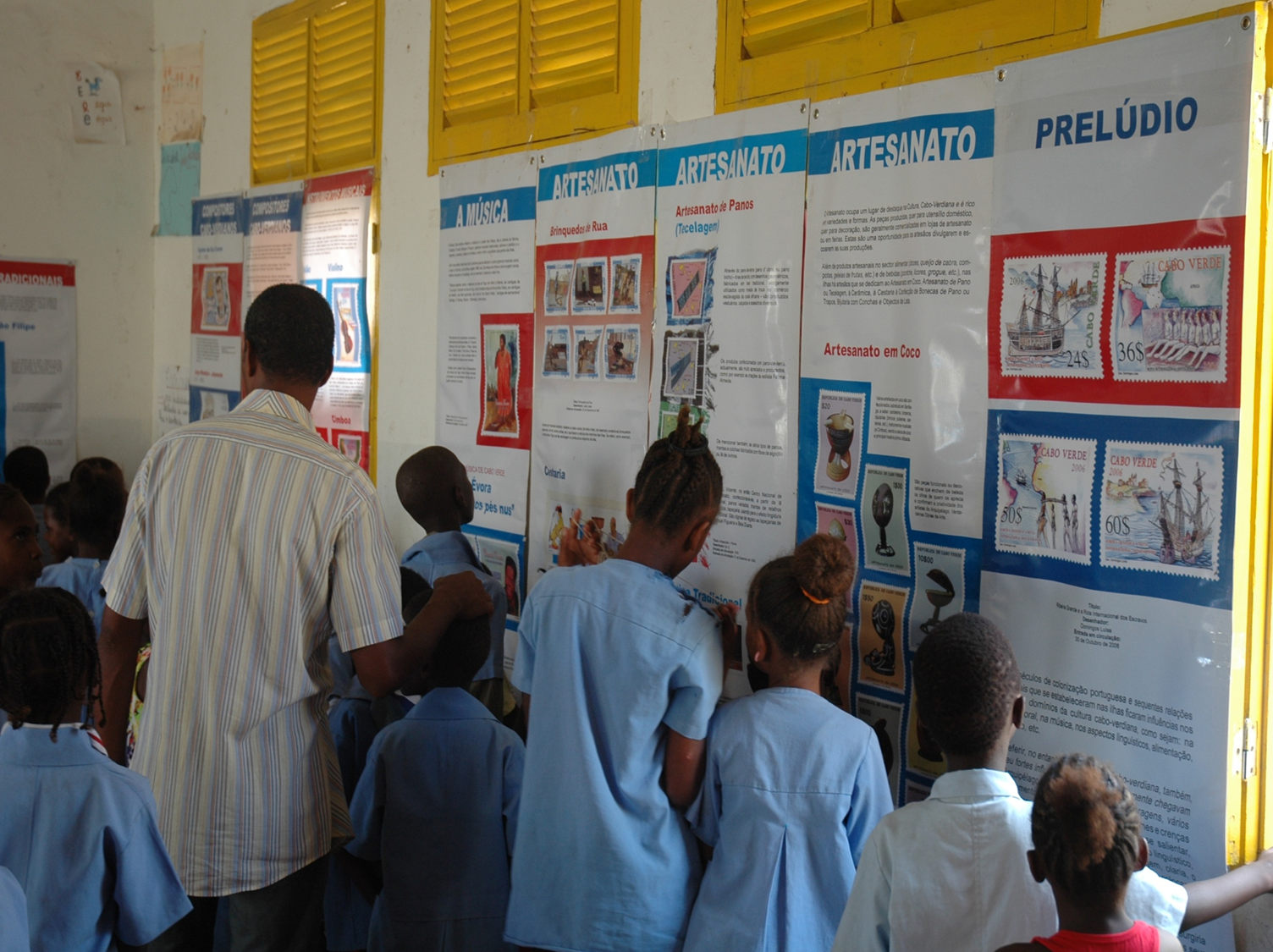 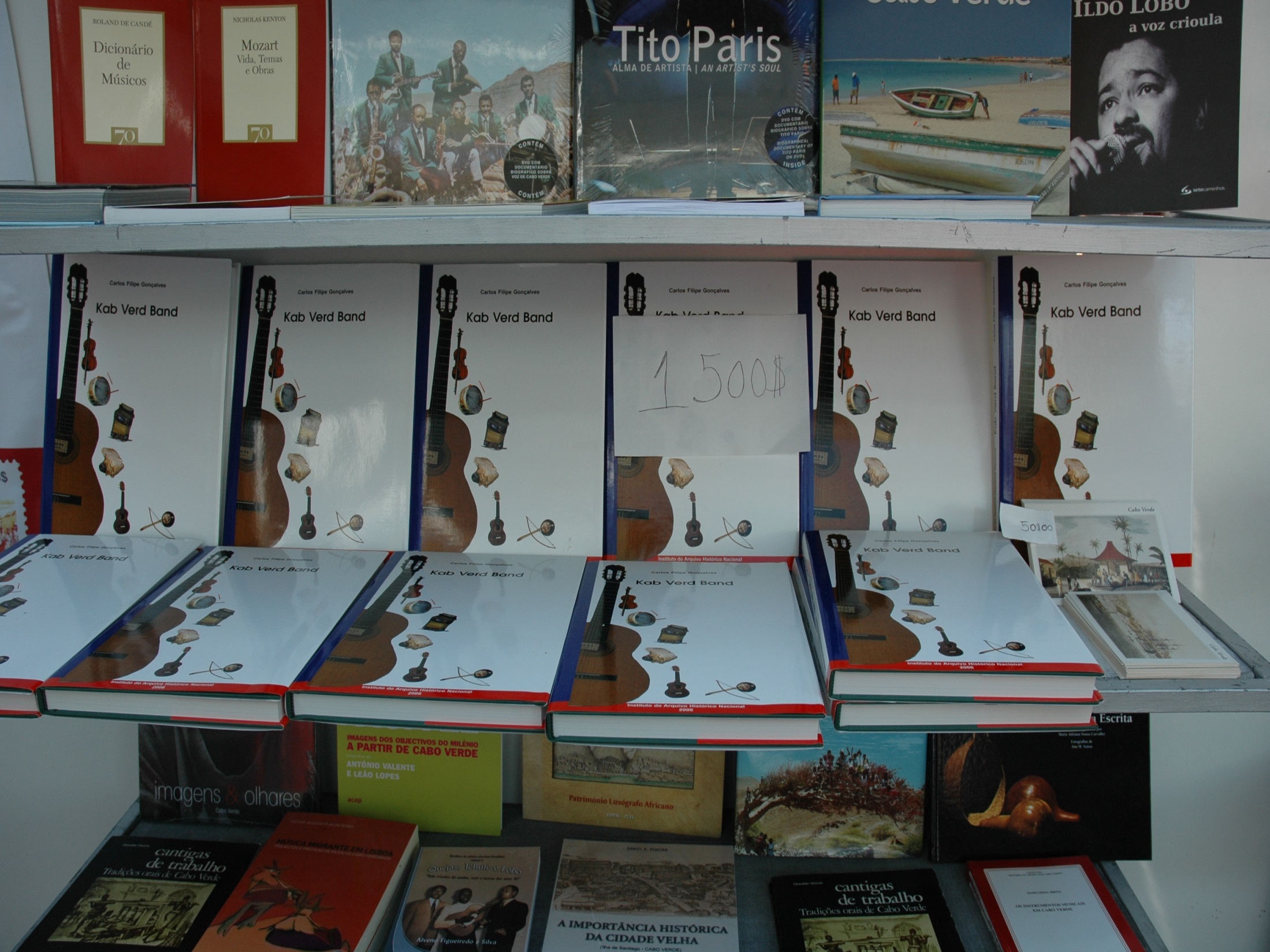 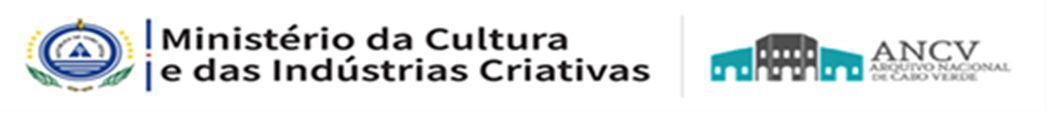 Projeto de Recuperação do Acervo de Cabo Verde em Portugal - Projeto Resgate
NOME: Projeto Resgate, (I FASE 2012-14) 
PROPIEDADE: Ministério da Cultura de Cabo Verde;
OBJETIVOS: Apostar na reestruturação e modernização do ANCV; facilitar a investigação da história colonial - historiadores/pesquisadores e estudantes;
ONDE: Arquivo Histórico Ultramarino (Portugal) 
COMO? DIGITALIZAÇÃO E DISSEMINAÇÃO (microfilmes, CD-ROM’s ou Catálogos e Repertórios), etc.;  
PERÍODO: 1602 a 1781 de administração colonial portuguesa em Cabo Verde;
ANCV, 1988 a 2018, 30 anos de memória à sua custódia
O QUE É: 112 caixas - Sala dos Códices do Arquivo Histórico Ultramarino; cada caixa contém cerca de 800 fólios; 85.120 processos foram recuperados, muitos, em mau estado de conservação;
6 livros de REGISTO DE CARTAS RÉGIAS, PROVISÕES E OUTRAS ORDENS PARA CABO VERDE, GUINÉ E S. TOMÉ, DO CONSELHO ULTRAMARINO;
3. 588 páginas,  totalizam-se cerca de 88.708 fólios; 
10 caixas, encapilhadas;
4 caixas foram digitalizadas;
Mais de 3.000 documentos transcritos em verbetes, organizados para catalogação. 
Serão também transferidos materiais Iconográficos e Cartográficos Digitalizados.
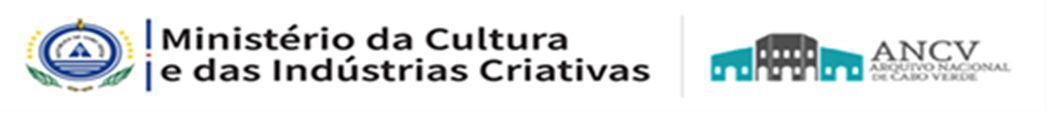 5/3/2018
V. Os desafios do ANCV na gestão e partilha dos acervos coloniais DA CPLP
DESAFIOS DO ANCV E DA CPLP: 
ARQUIVO E BIBLIOTECA COMUNS DA CPLP (PLATAFORMA DIGITAL); 
ENVOLVER AS UNIVERSIDADES E OS GOVERNOS DE CADA ESTADO MEMBRO;  
FORMAR QUADROS ESPECIALIZADOS; DEMOCRATIZAR OS FUNDOS DO ARQUIVO COMUM; ATUALIZAR O INVENTÁRIO GERAL DOS FUNDOS DAS EX-COLÓNIAS E NACIONAIS - HISTÓRIA COMUM DA COMUNIDADE E DA ADMINISTRAÇÃO COLONIAL; 
CRIAR ESPAÇOS DE MEMÓRIA-HISTÓRICA LOCAL E COLETIVA: CENTROS INTERPRETATIVOS DE ARQUIVOS, MUSEUS VIRTUAIS OU REAIS , PUBLICAÇÕES, SITES, ETC.
ANCV, 1988 a 2018, 30 anos de memória à sua custódia
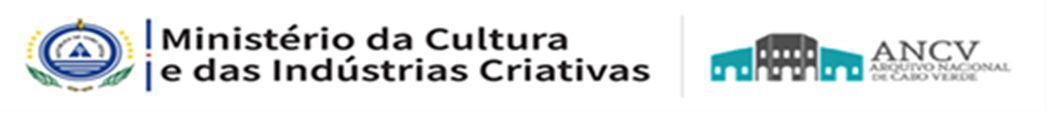 vI. ESTRATÉGIAS
CRIAR PARCERIAS (COOPERAÇÃO ARQUIVISTICA) ENTRE OS ESTADOS-MEMBROS;
CRIAR CURSOS DE LICENCIATURAS, PÓS-GRADUAÇÃO (MESTRADO E DOUTORAMENTO) NA ÁREA DOS ARQUIVOS; 
CRIAR NORMAS E ESTATUTOS COMUNS DE ARQUIVO DA CPLP ALINHADOS COM AS NORMAS DO CONSELHO INTERNAIONAL DOS ARQUIVOS (ICA);
CÓDIGO DE CONDUTA OU DE ÉTICA DA CPLP;
ANCV, 1988 a 2018, 30 anos de memória à sua custódia
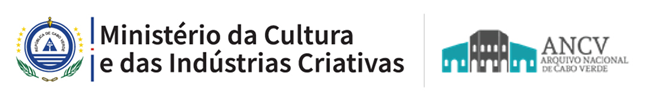 OBRIGADO
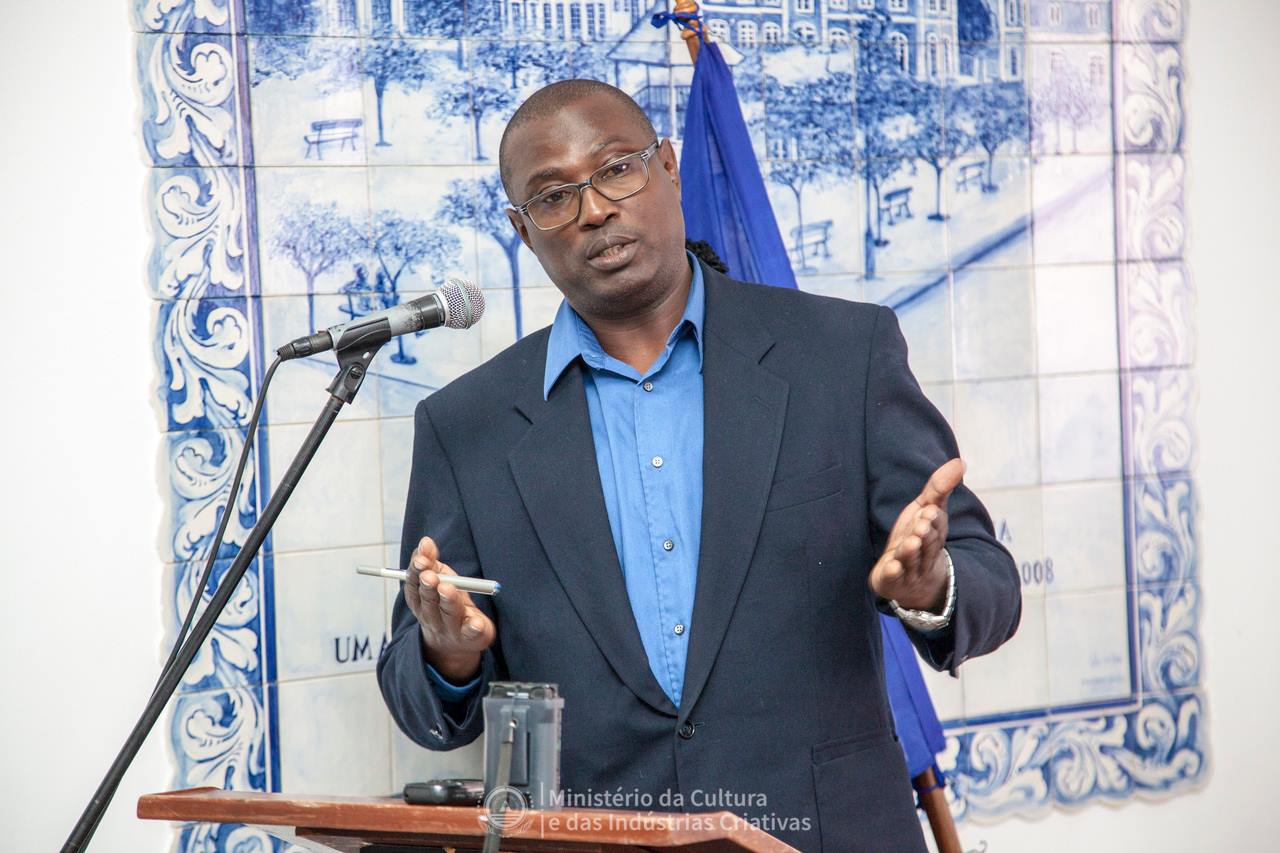 Martinho Brito
Conservador
Arquivo Nacional de Cabo Verde (ANCV)
Martinho.brito@iahn.gov.cv;
ANCV, 1988 a 2018, 30 anos de memória à sua custódia
Anexos - Instrumentos de Pesquisa
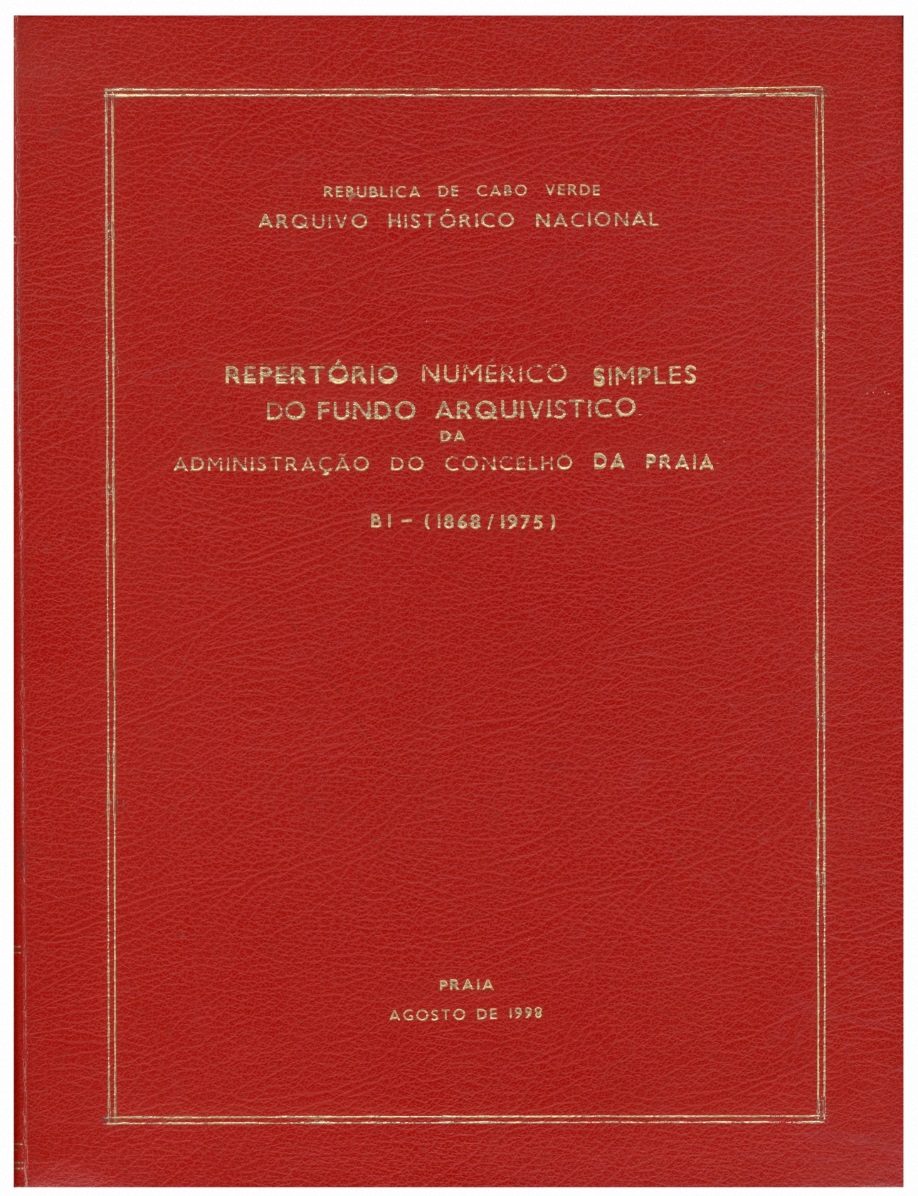 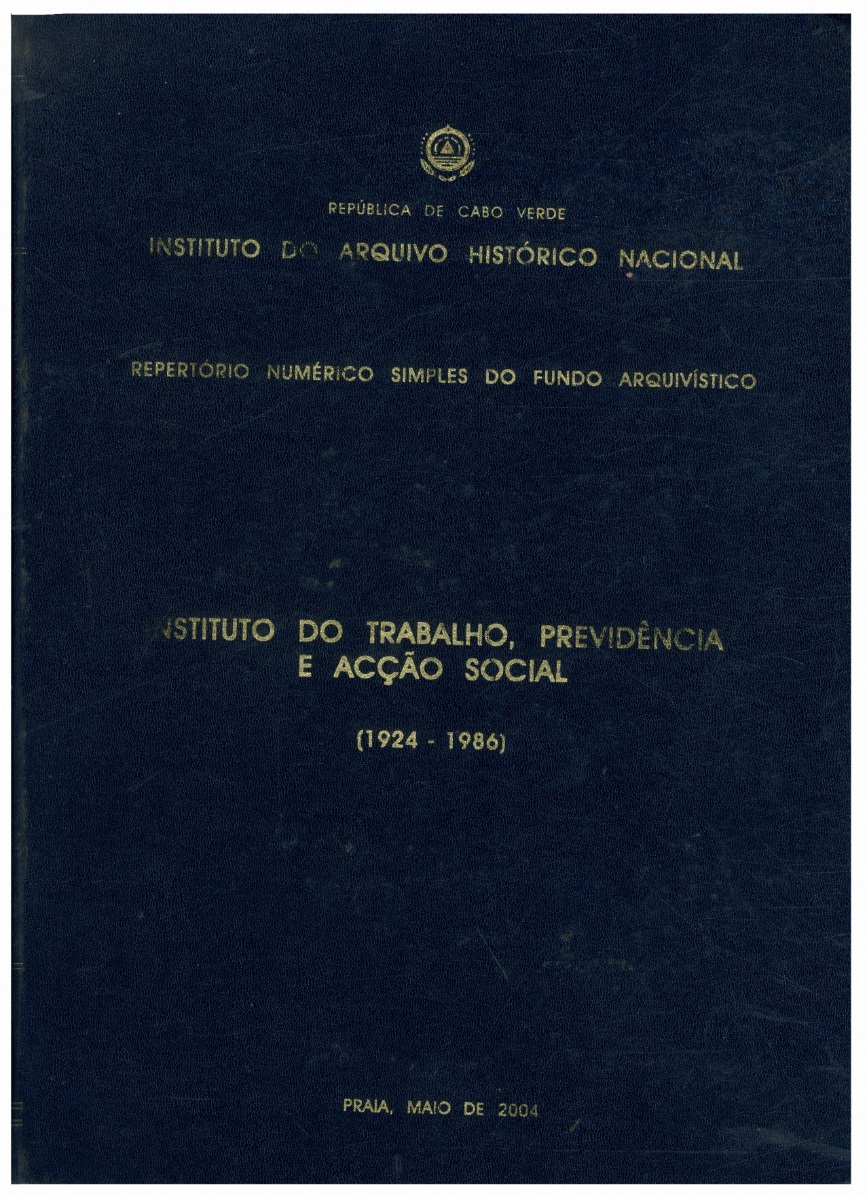 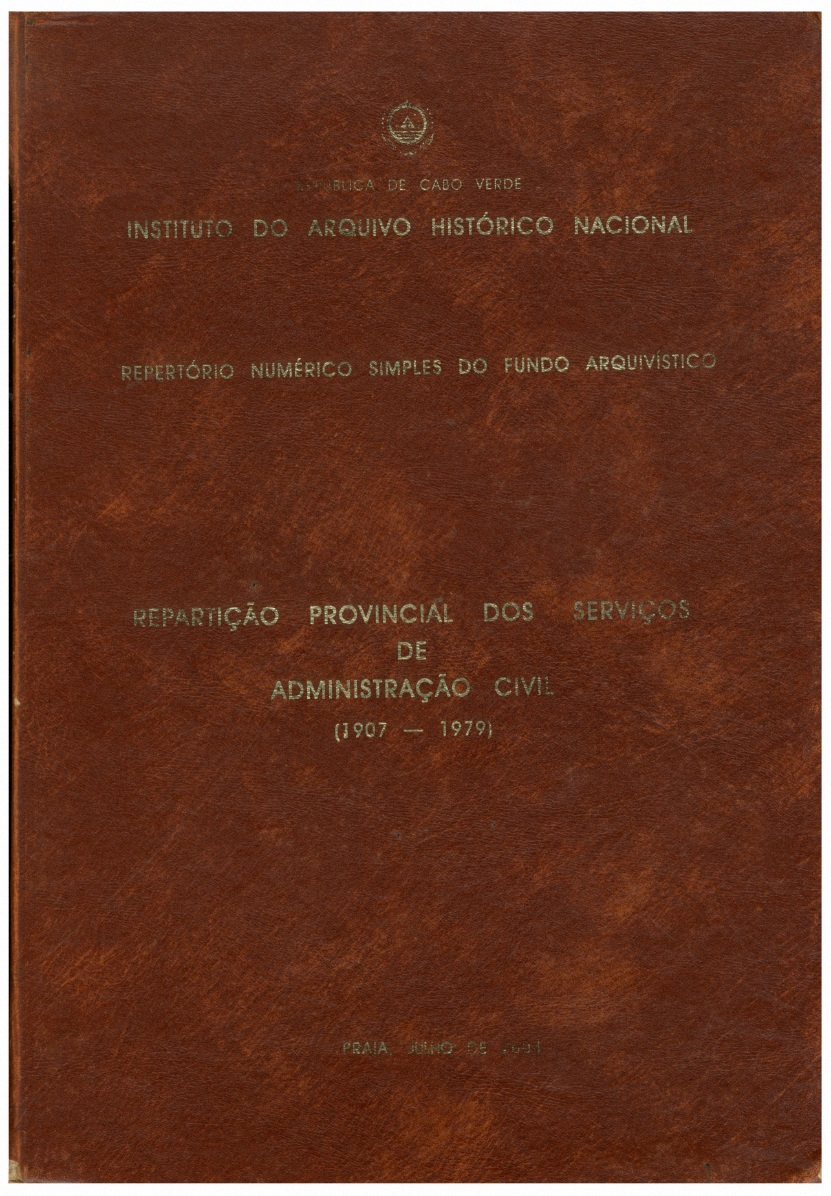 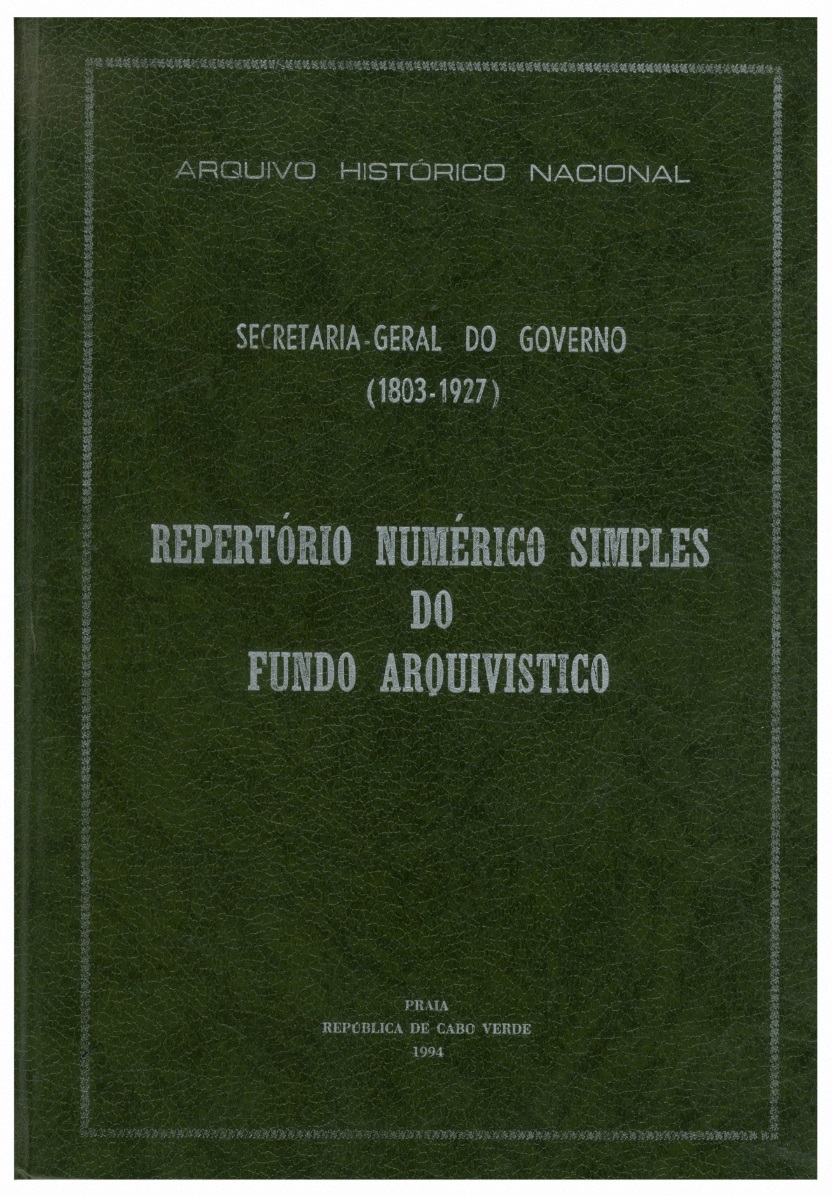 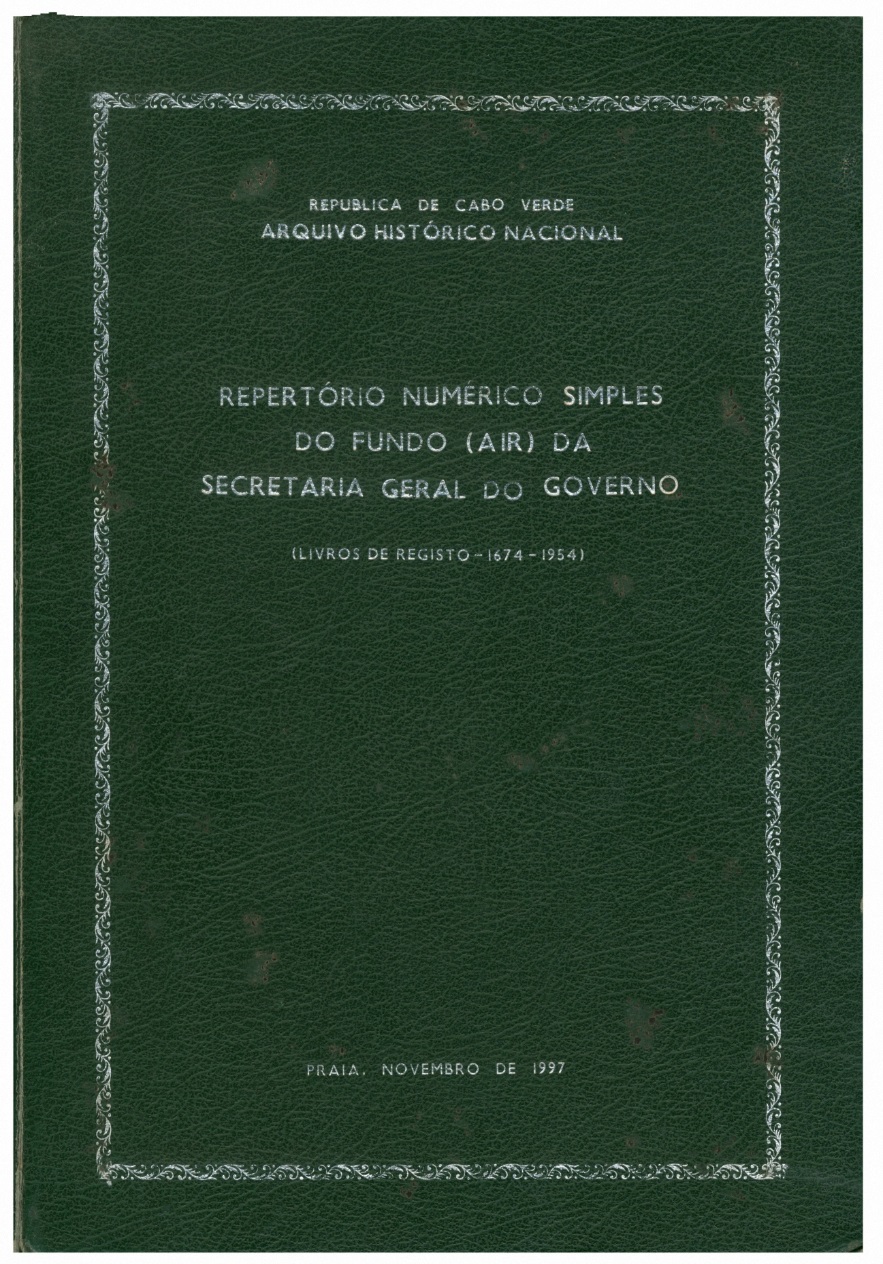 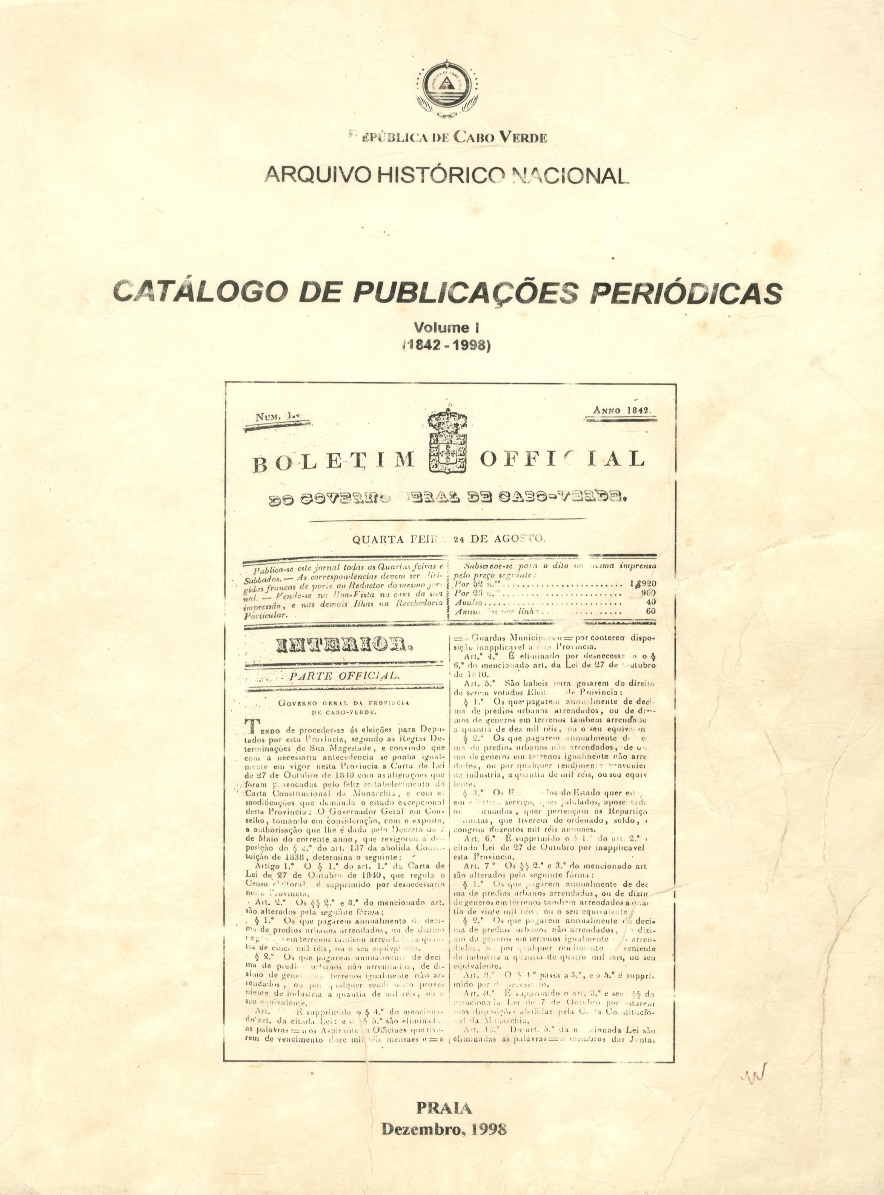